Key Dates:

1278 – Roger Bacon imprisoned by the Church

1348 – The Black Death arrives in Britain

1470s – The printing press arrives in Britain
GCSE History Knowledge Organiser: Medieval Medicine, 1250-1500
Physicians learned from Galen’s work
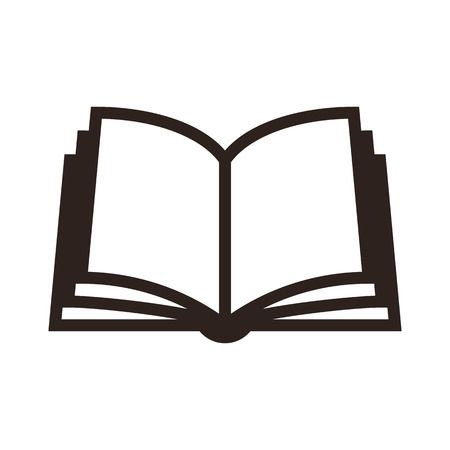 Church supports Galen’s ideas
God sends disease to punish humanity
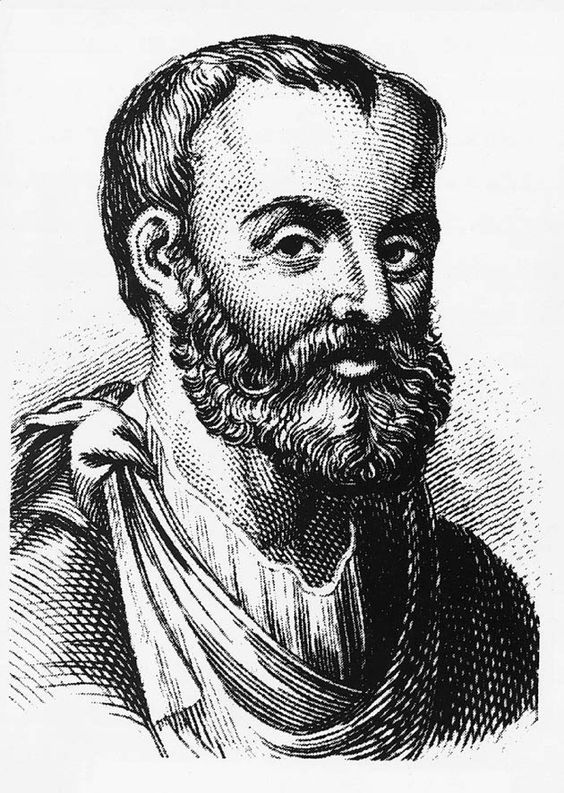 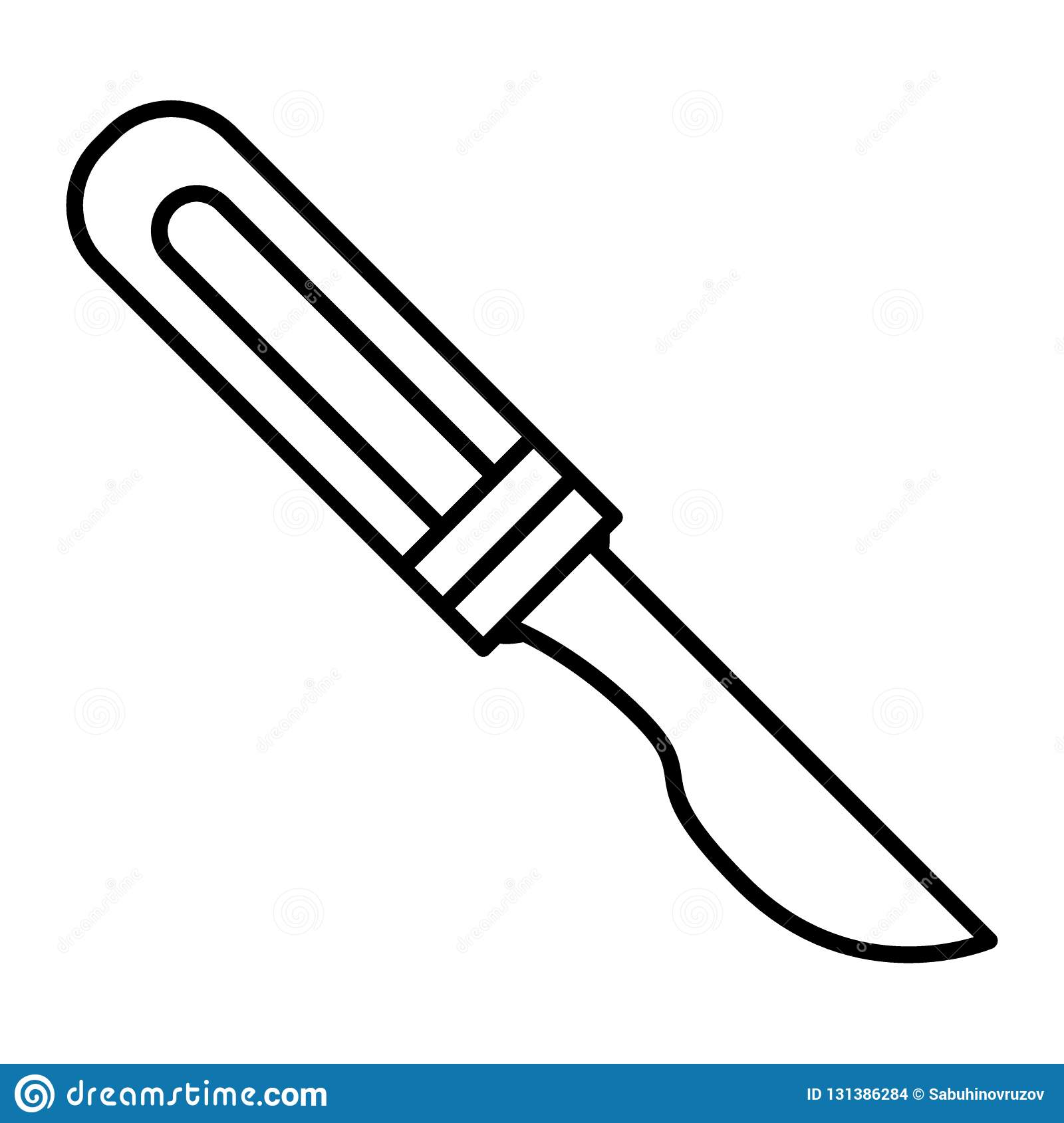 Dissections on humans rare – only carried out to prove Galen correct
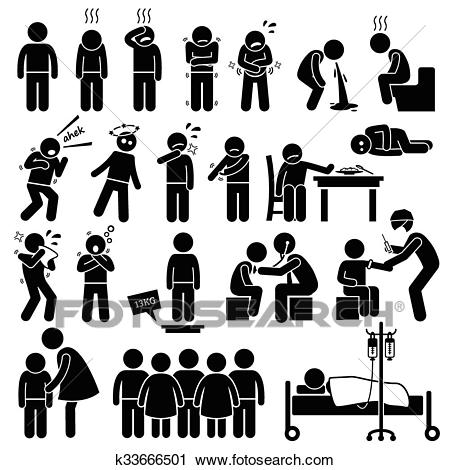 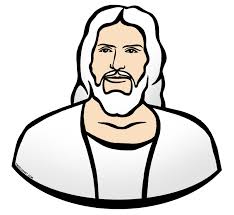 
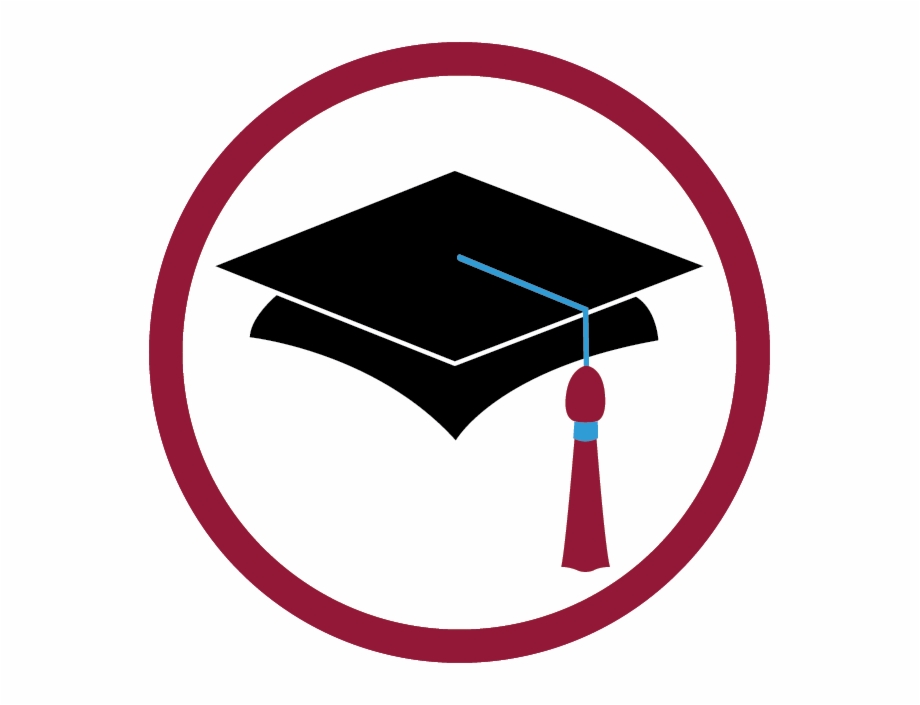 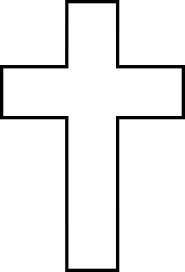 Education
Church
Books copied out by hand
King’s main duties – upholding law, defending the country
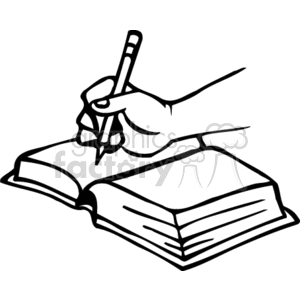 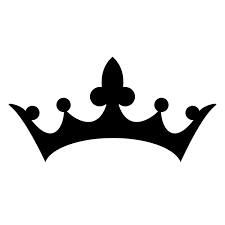 REASONS FOR LACK OF CHANGE IN MEDICINE
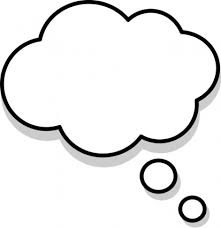 Government
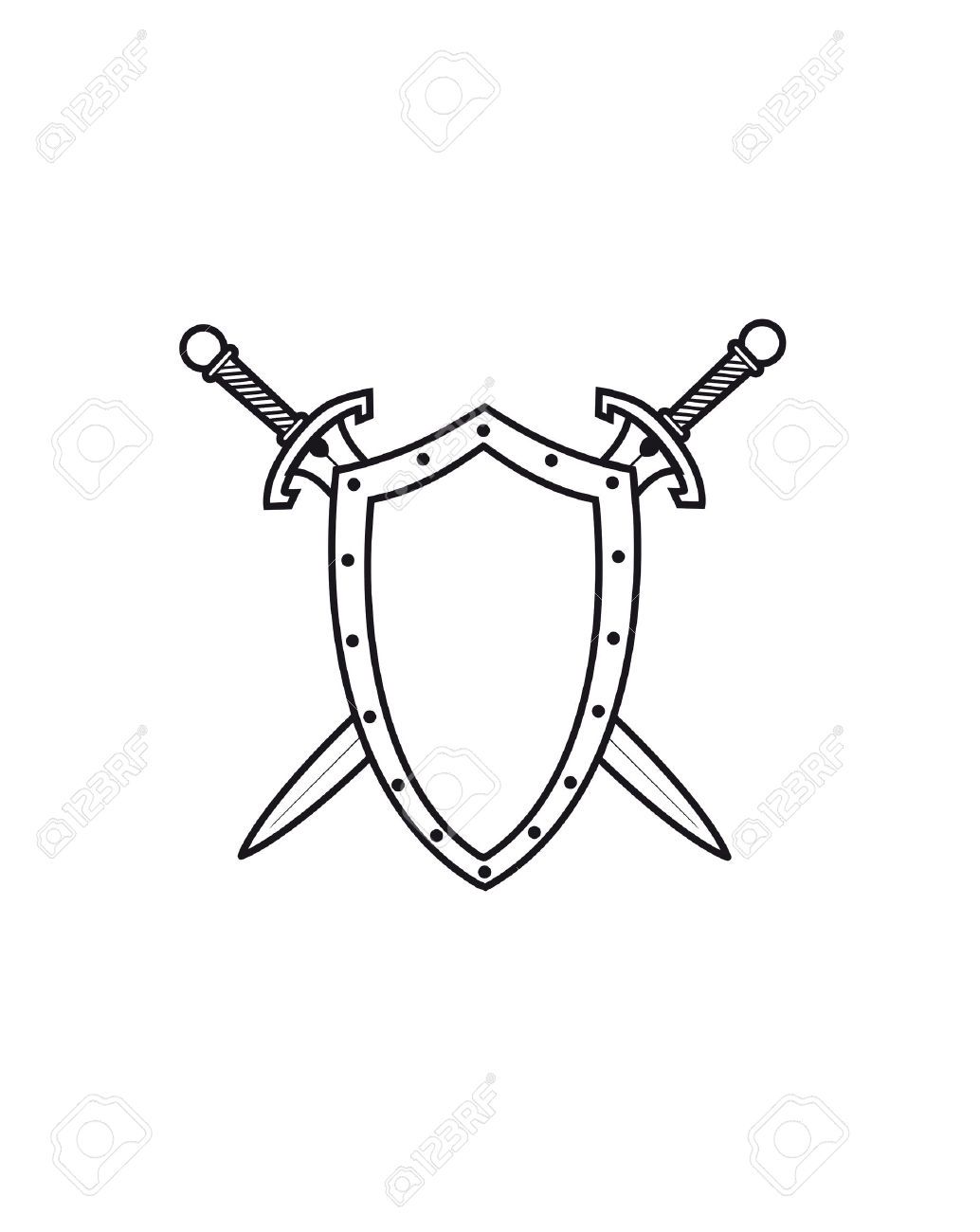 People reluctant to question traditional ideas
Conservative Attitudes
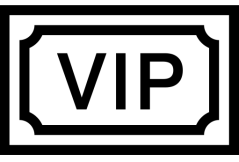 Individuals
?
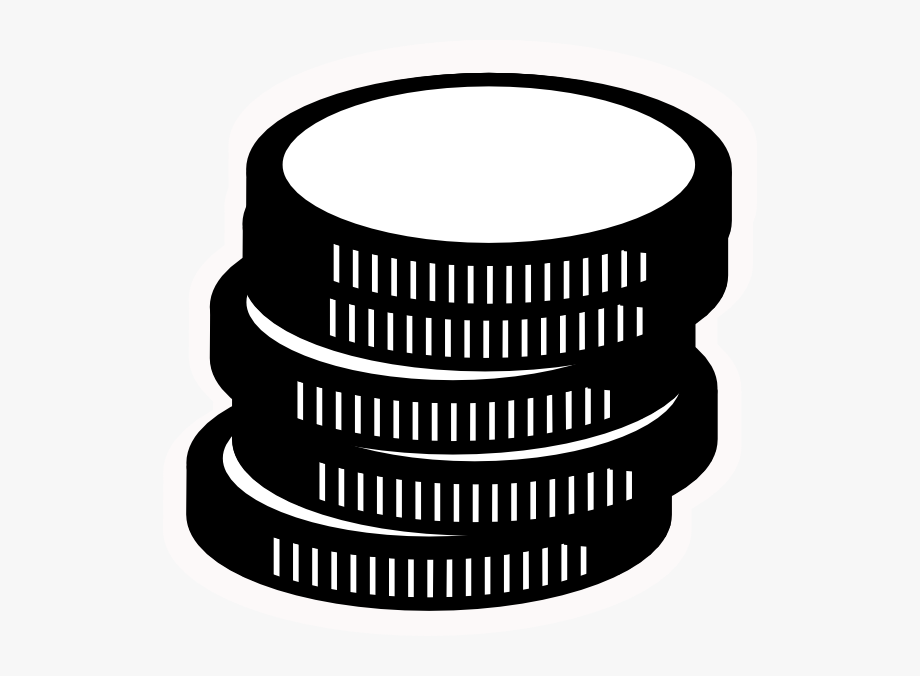 Taxes not spent on public health
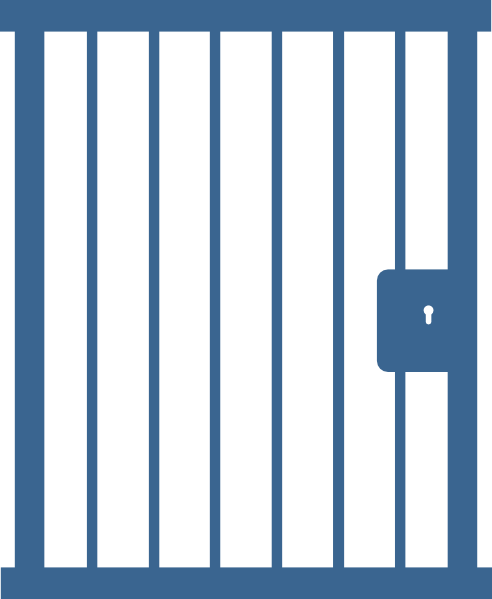 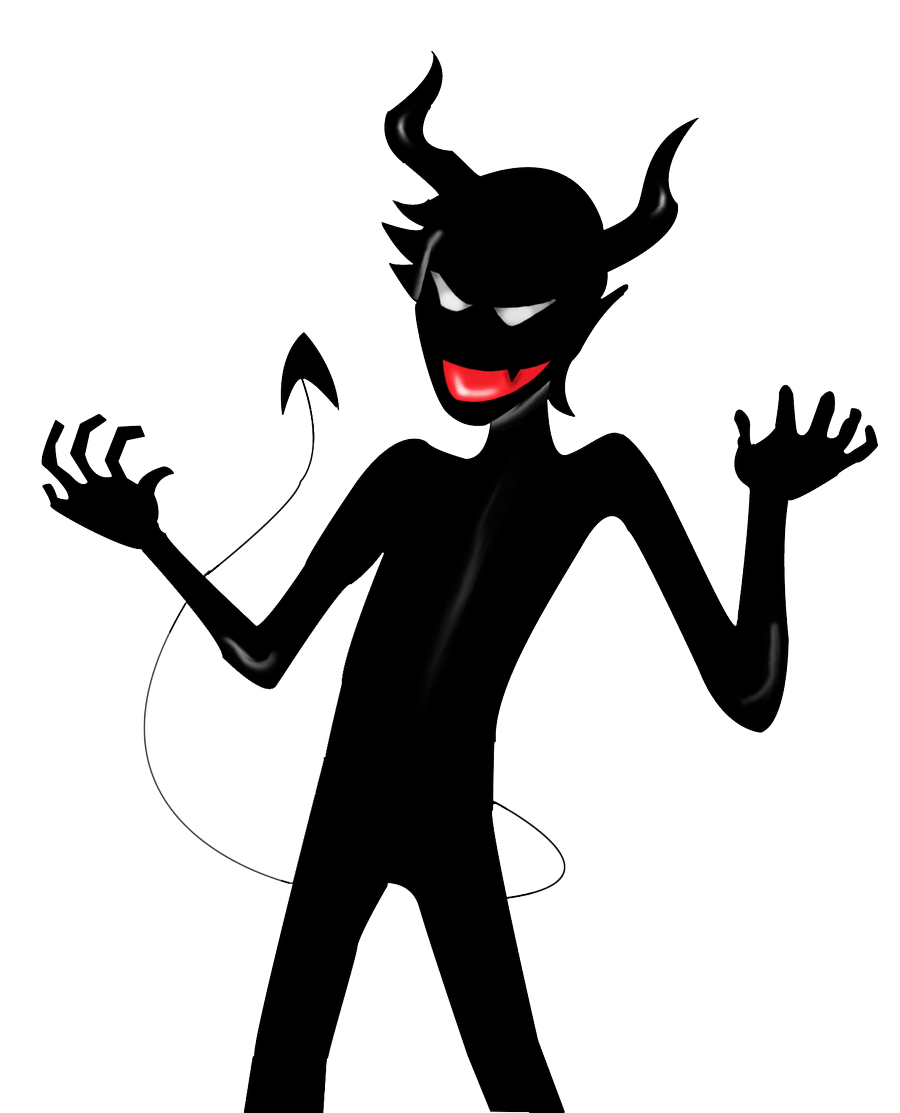 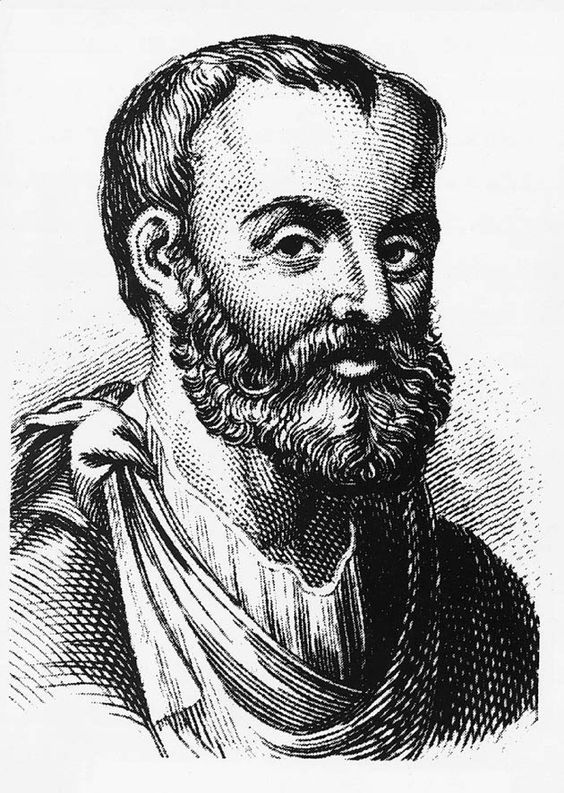 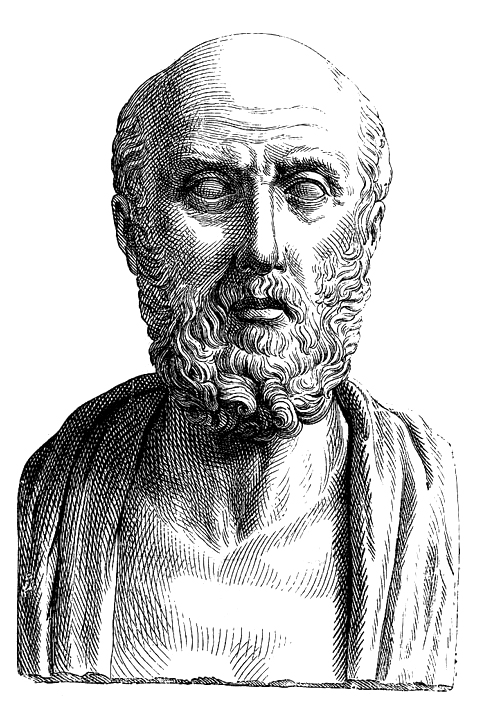 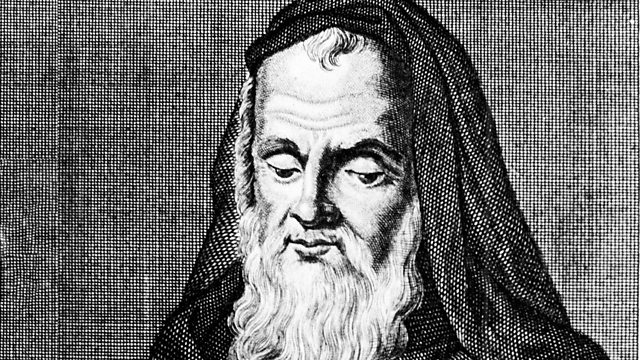 Fear of Hell
Hippocrates
Roger Bacon
Galen
Keywords:
Miasma:
Bad air that was believed to cause sickness

Four Humours:
The theory that imbalanced humours caused sickness

God’s Punishment:
The belief that people became sick because God punished them for their sins

Flagellants: People who whipped themselves to show God they were sorry

Rakers:
People paid to sweep towns’ streets

Regimen SanitatisInstructions given by physicians for keeping healthy: included moderate exercise and not over-eating
GCSE History Knowledge Organiser: Medieval Medicine, 1250-1500
HEALERS IN THE MIDDLE AGES
Physician
Apothecary
Barber Surgeon
Women
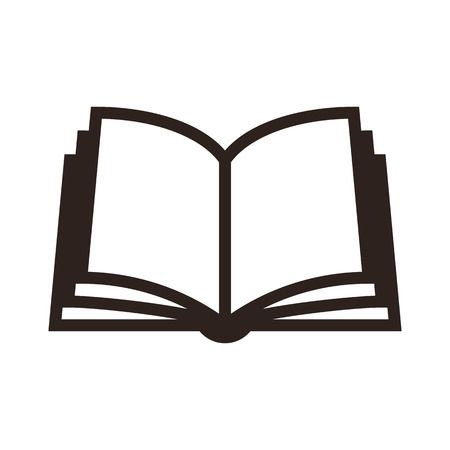 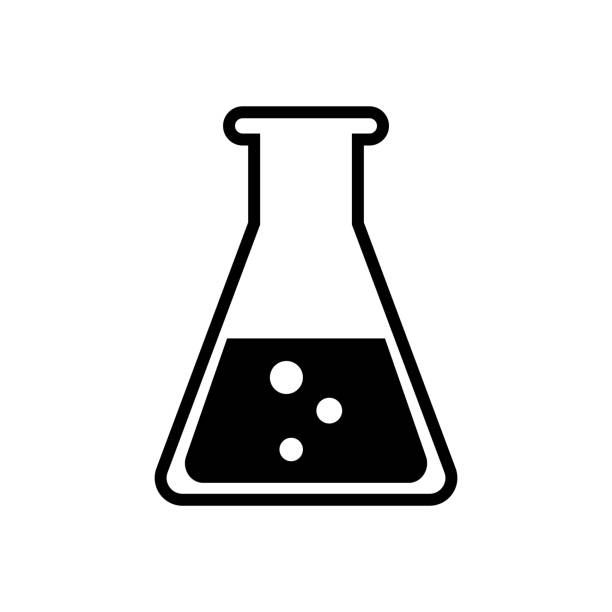 FEATURES OF MEDIEVAL MEDICINE
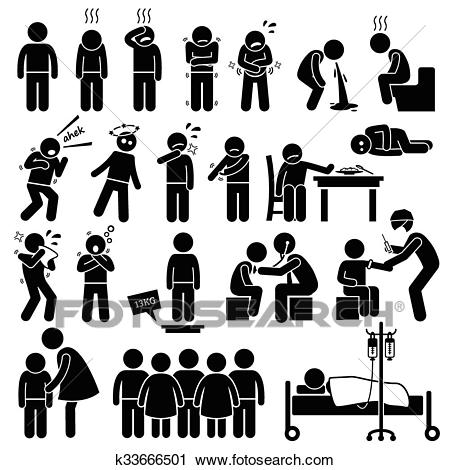 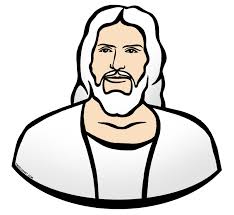 =
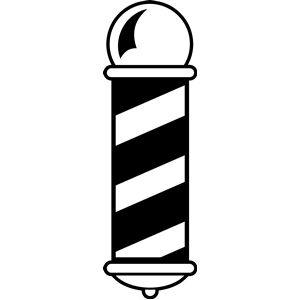 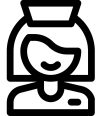 CAUSES
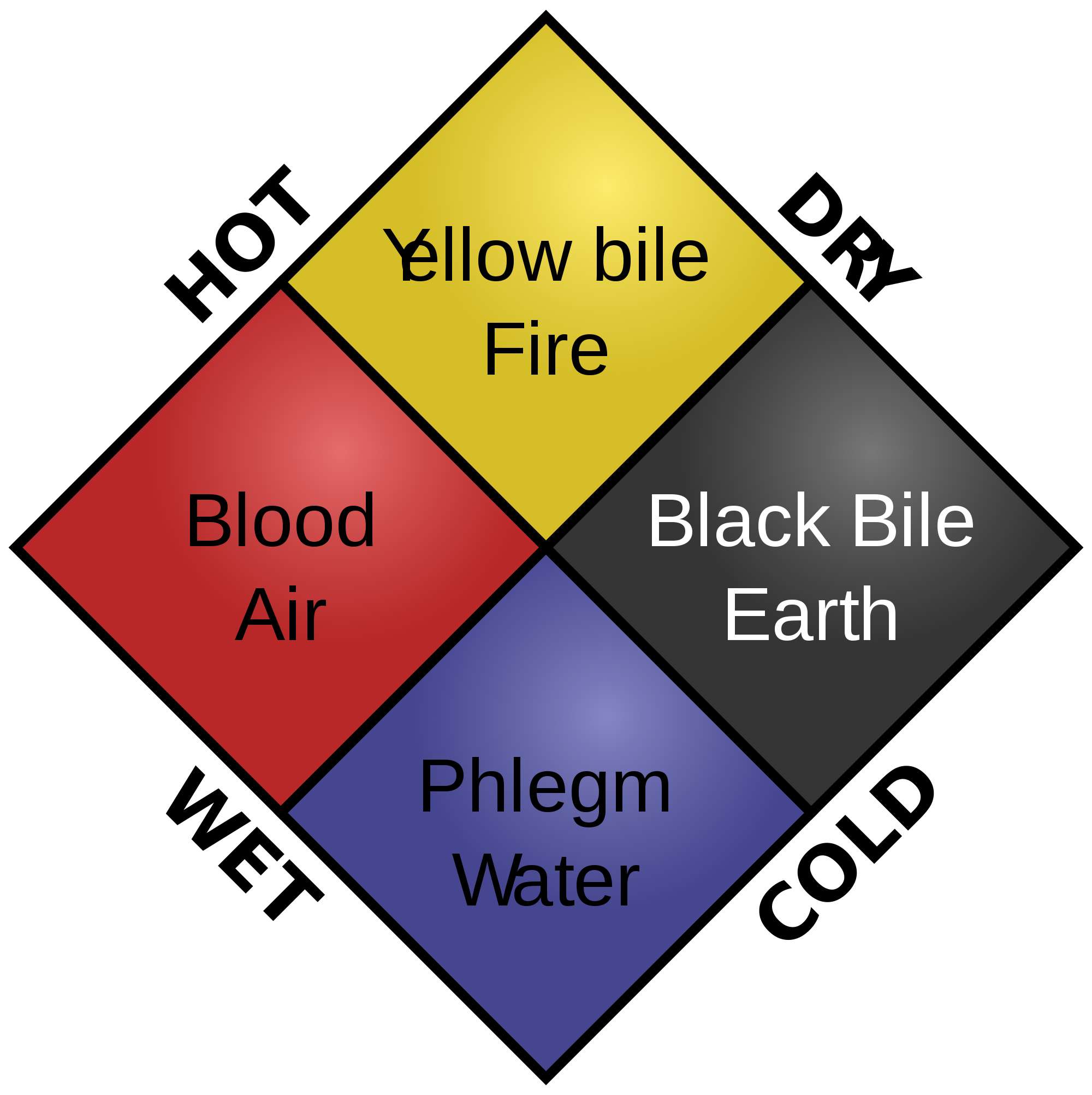 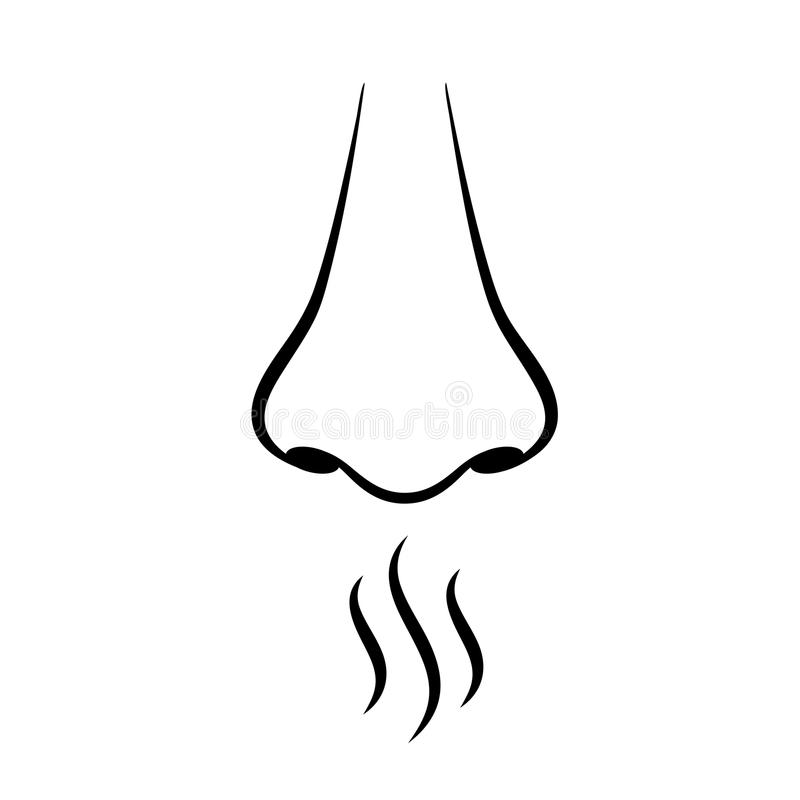 Imbalance of Humours
God’s Punishment
Miasma
TREATMENT AND PREVENTION
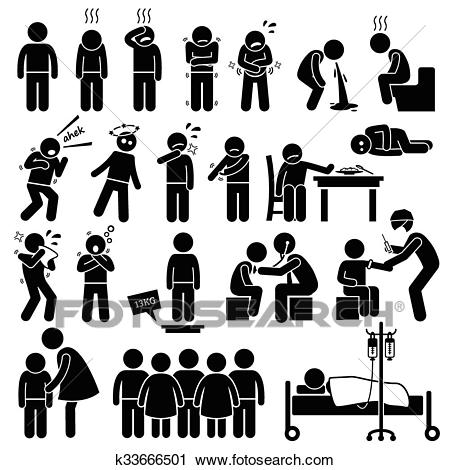 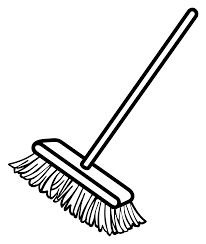 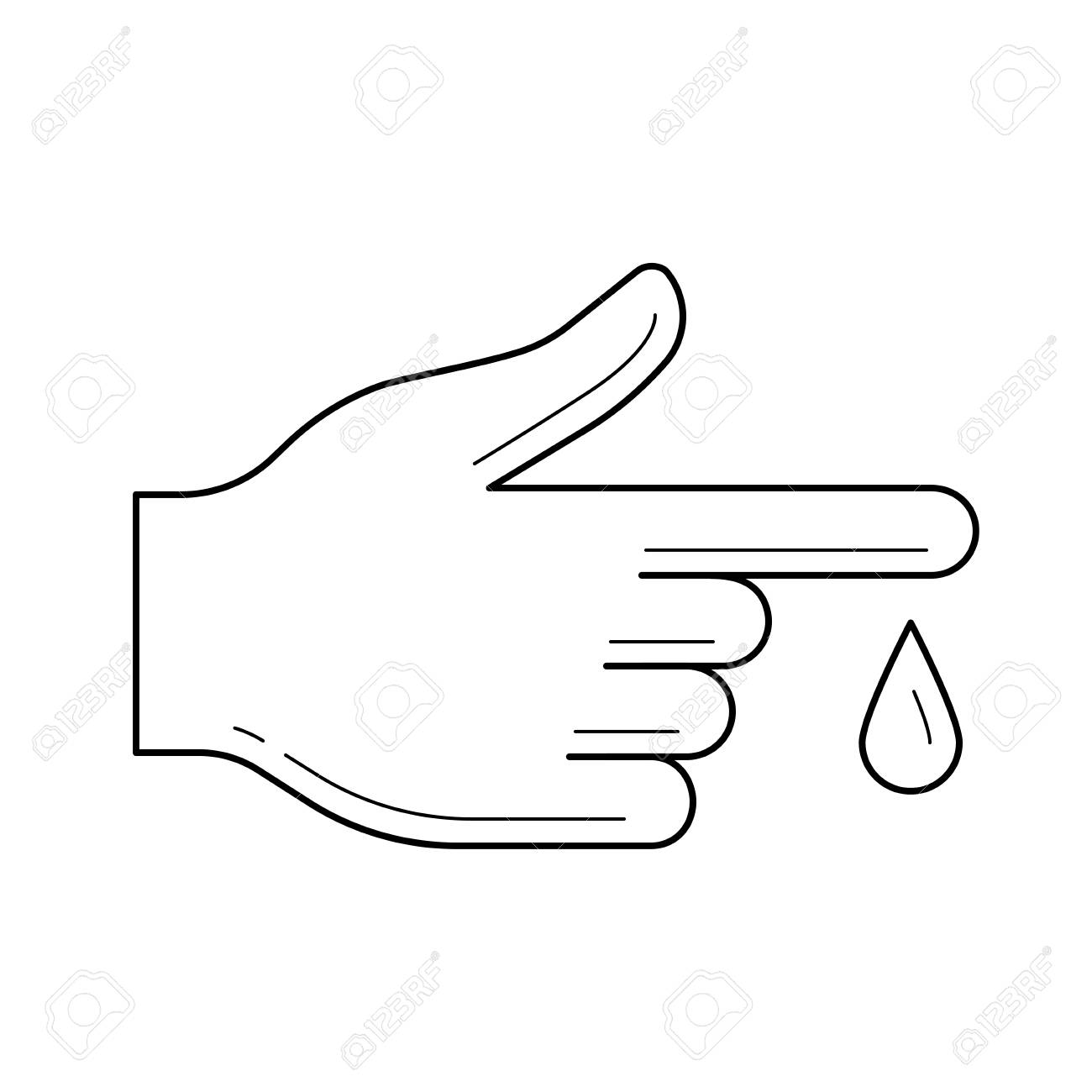 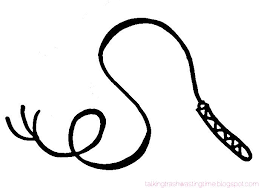 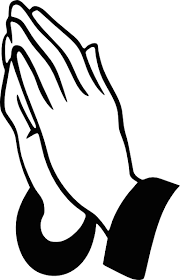 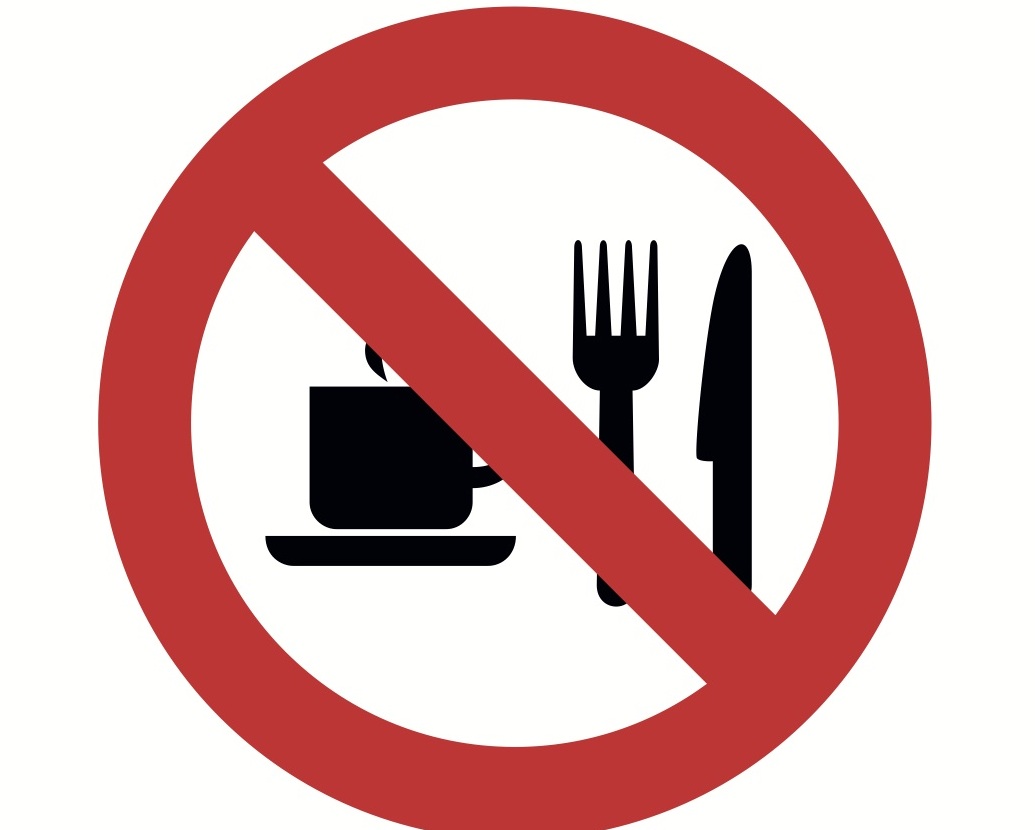 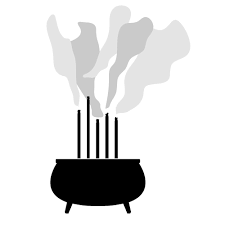 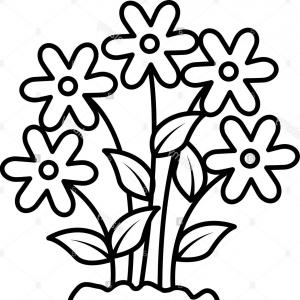 Purging/Laxatives
Bloodletting
Posies
Incense
Rakers
Fasting
Flagellation
Prayer
Key Dates:
1470s – The printing press arrives in Britain

1543 – Vesalius publishes Fabric of the Human Body

1628 – William Harvey publishes his work on the circulatory system

1660 – The Royal Society is founded

1665 – The Great Plague in London

1676 - Thomas Sydenham publishes Observationes Medicae

1683 - Anton van Leeuwenhoek discovers bacteria but nobody realises their significance
GCSE History Knowledge Organiser: Renaissance Medicine, 1500-1700
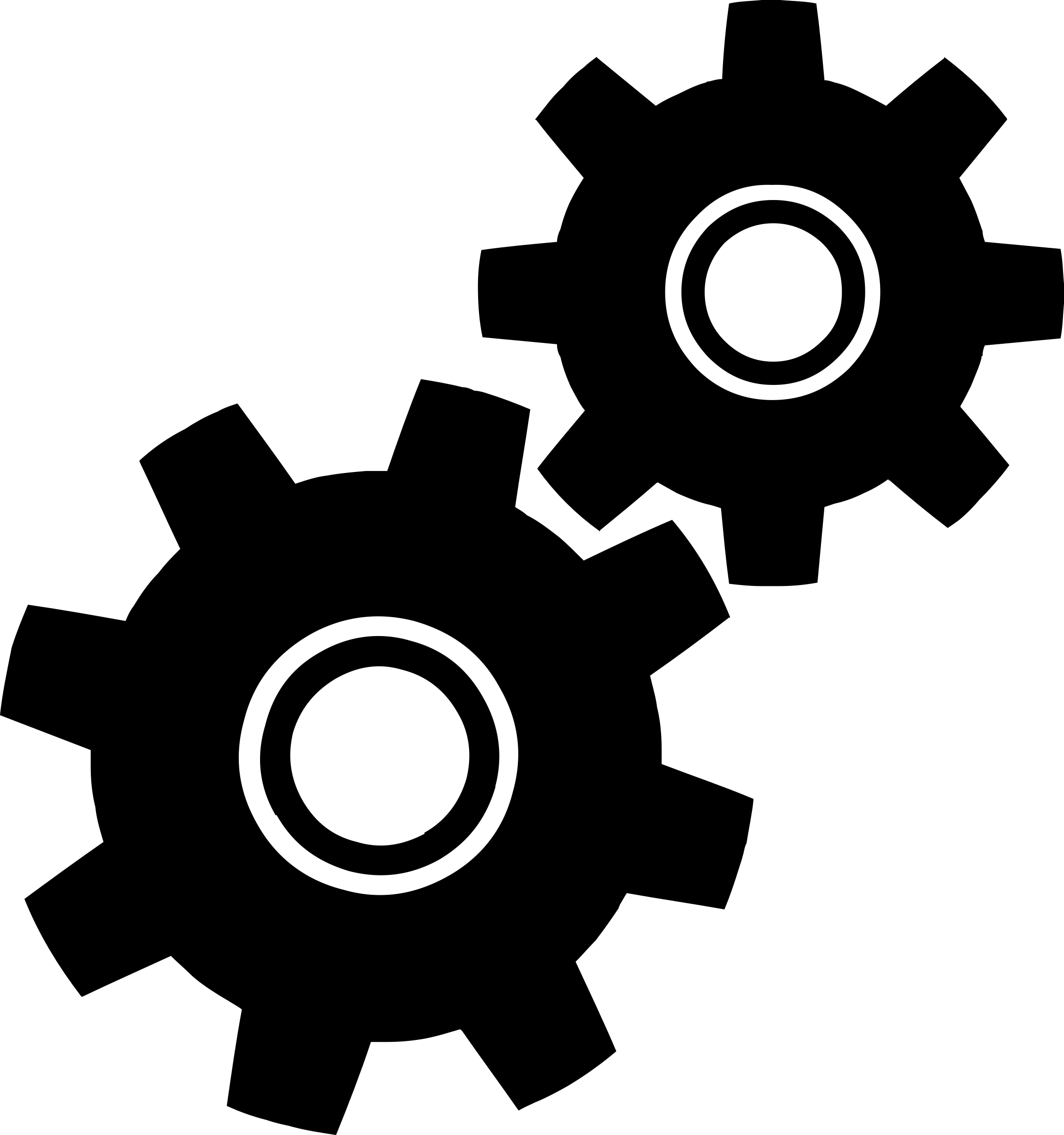 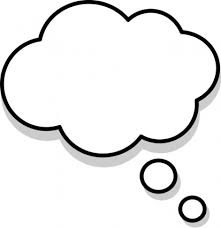 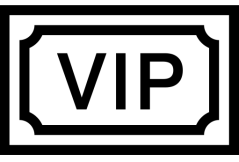 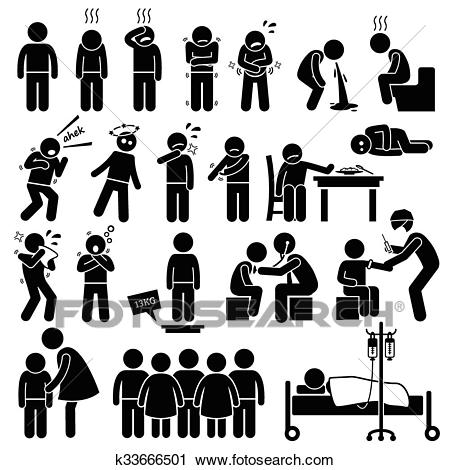 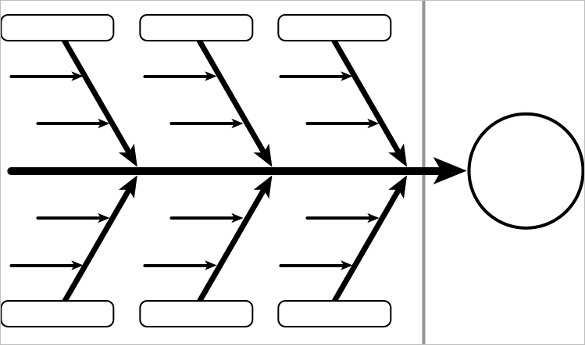 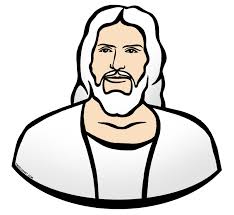 =
Technology
Individuals
Progressive Attitudes
Printing Press
Public dissections
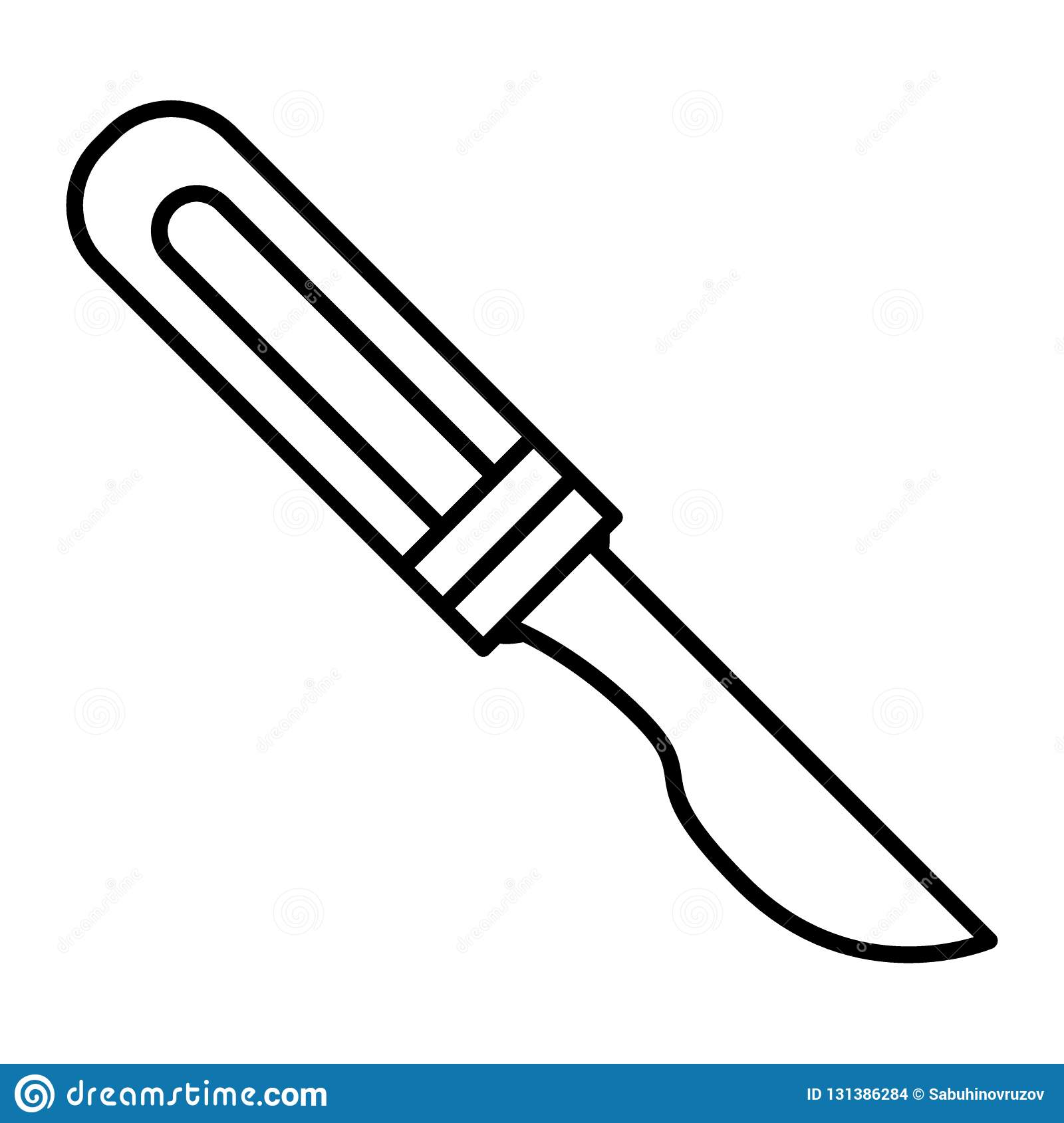 Andreas Vesalius
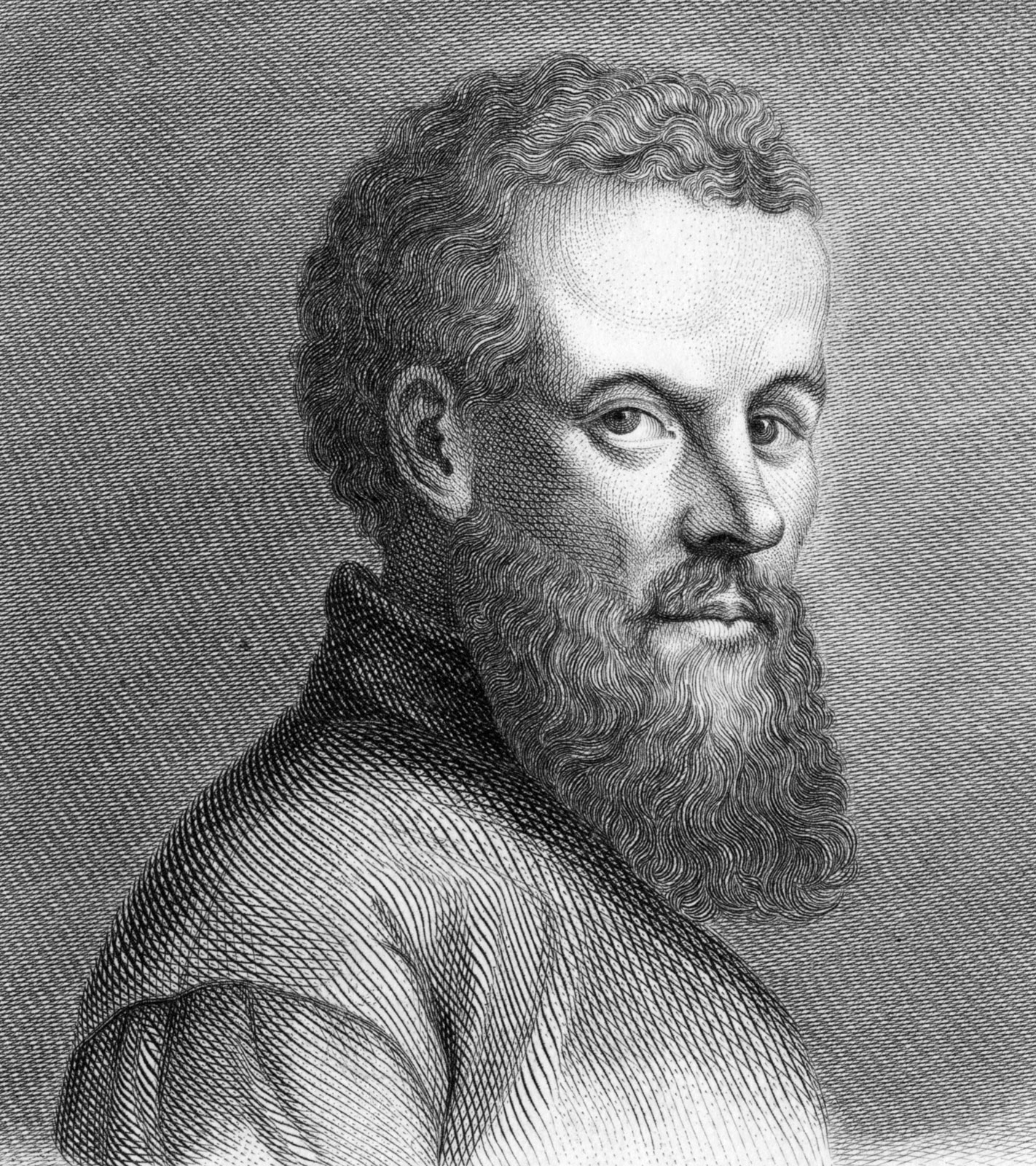 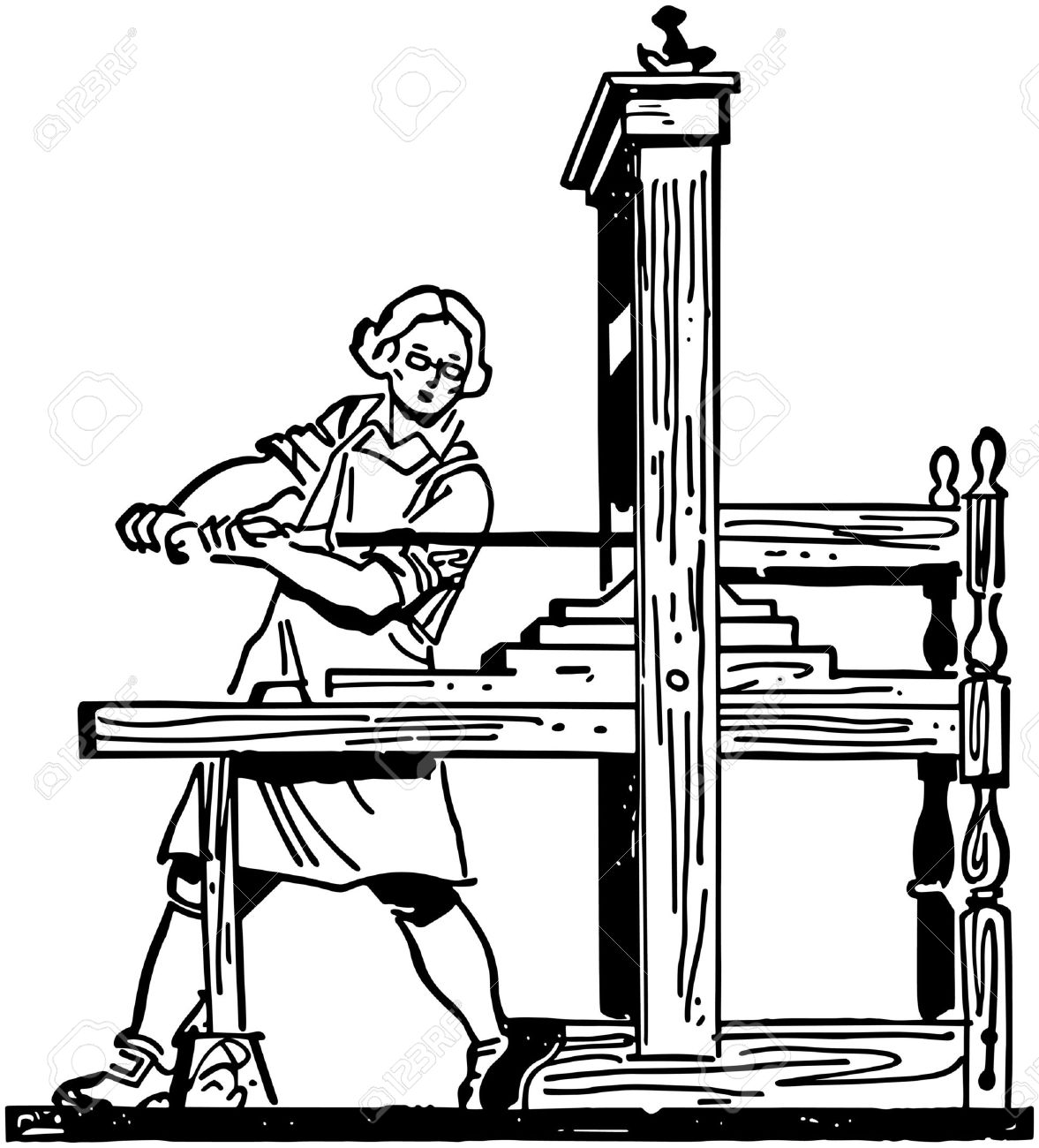 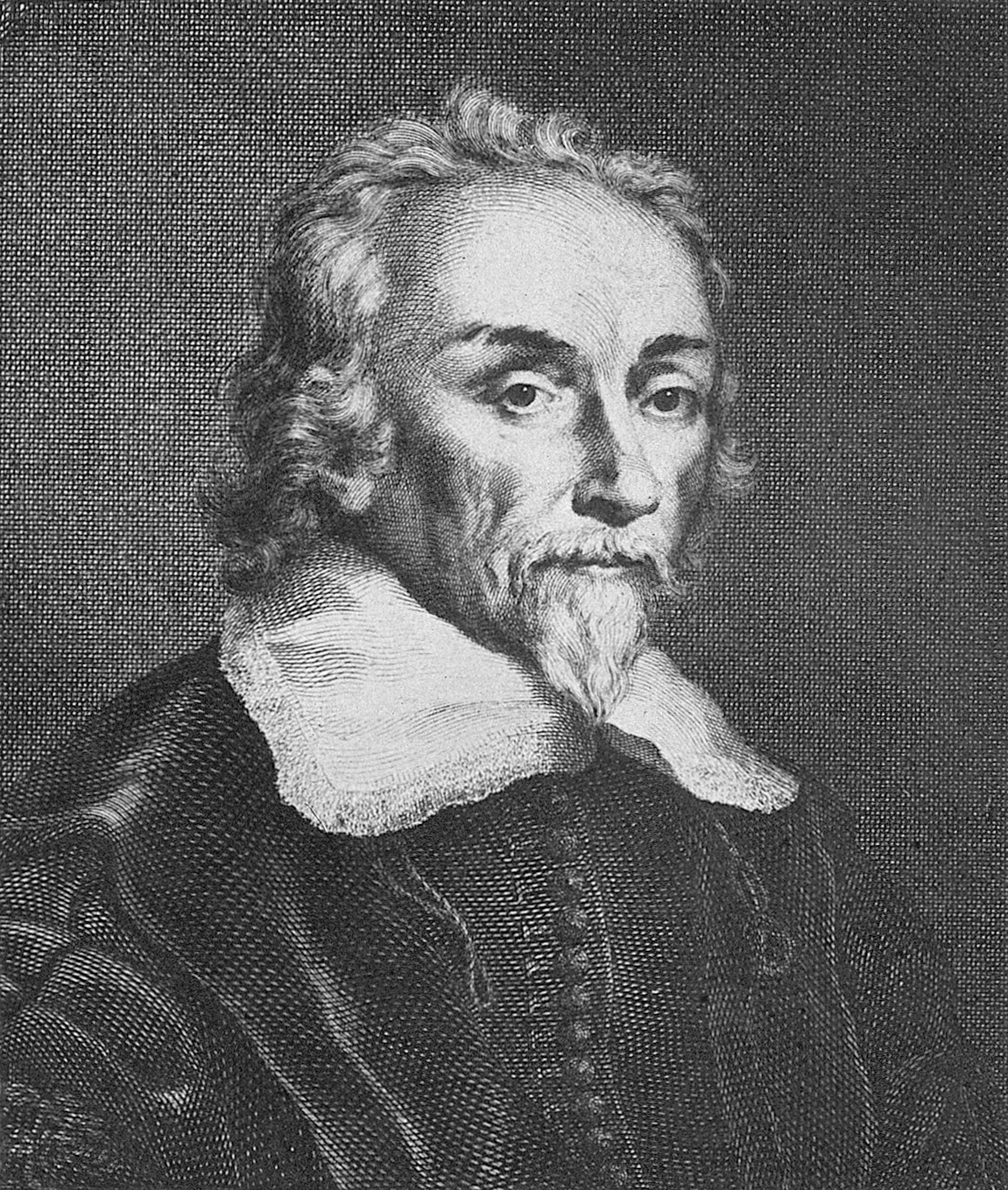 Royal Society
Mechanical Pumps
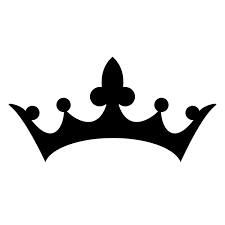 William Harvey
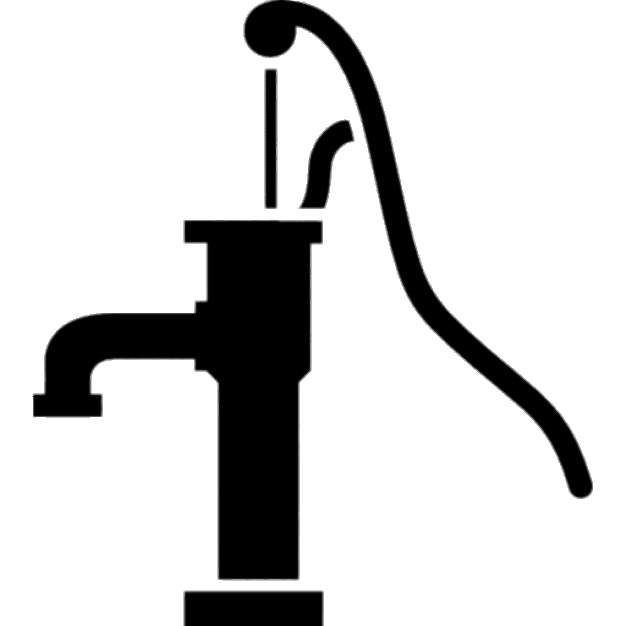 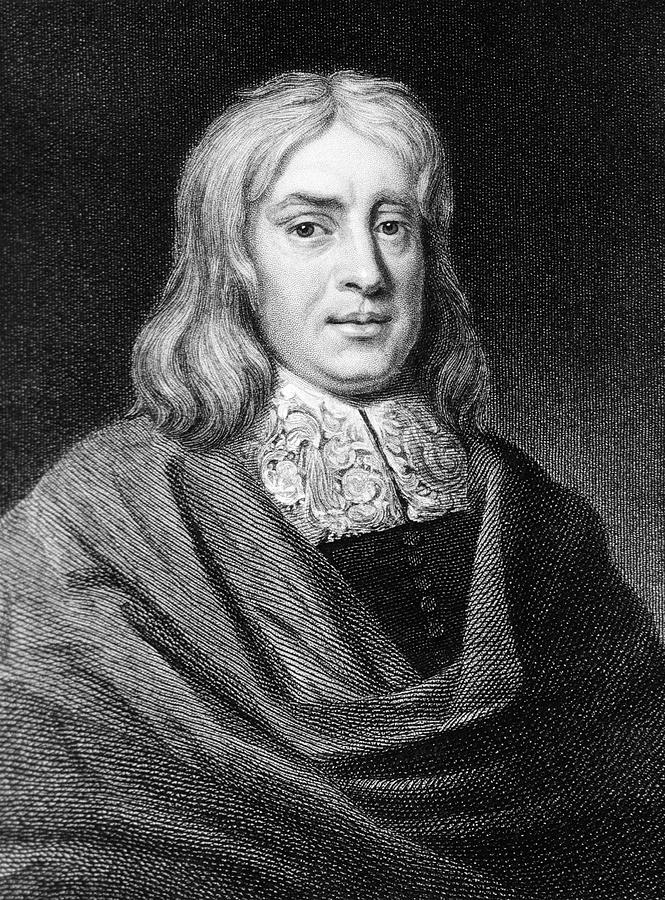 Scientific Method
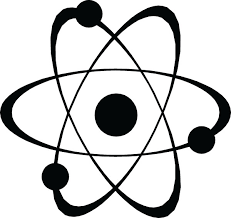 Thomas Sydenham
Why was there progress in medical knowledge BUT continuity in treatment and prevention?
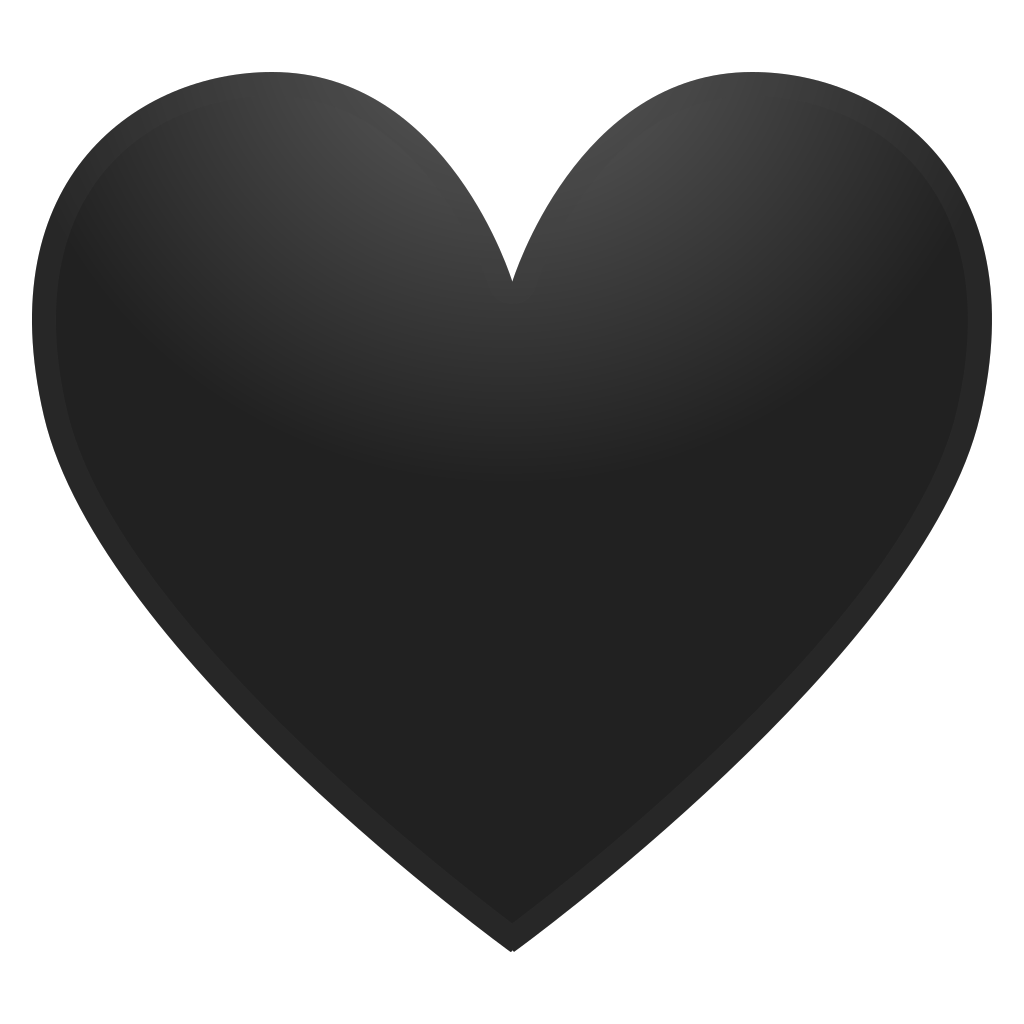 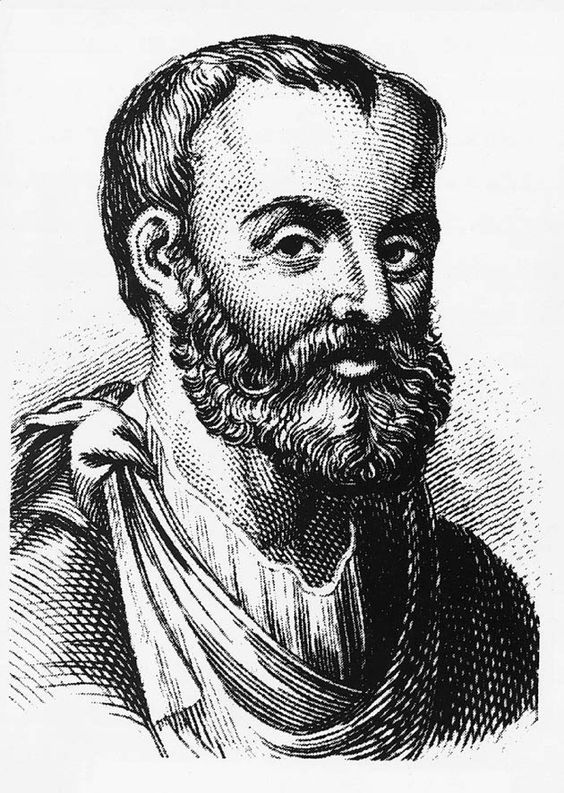 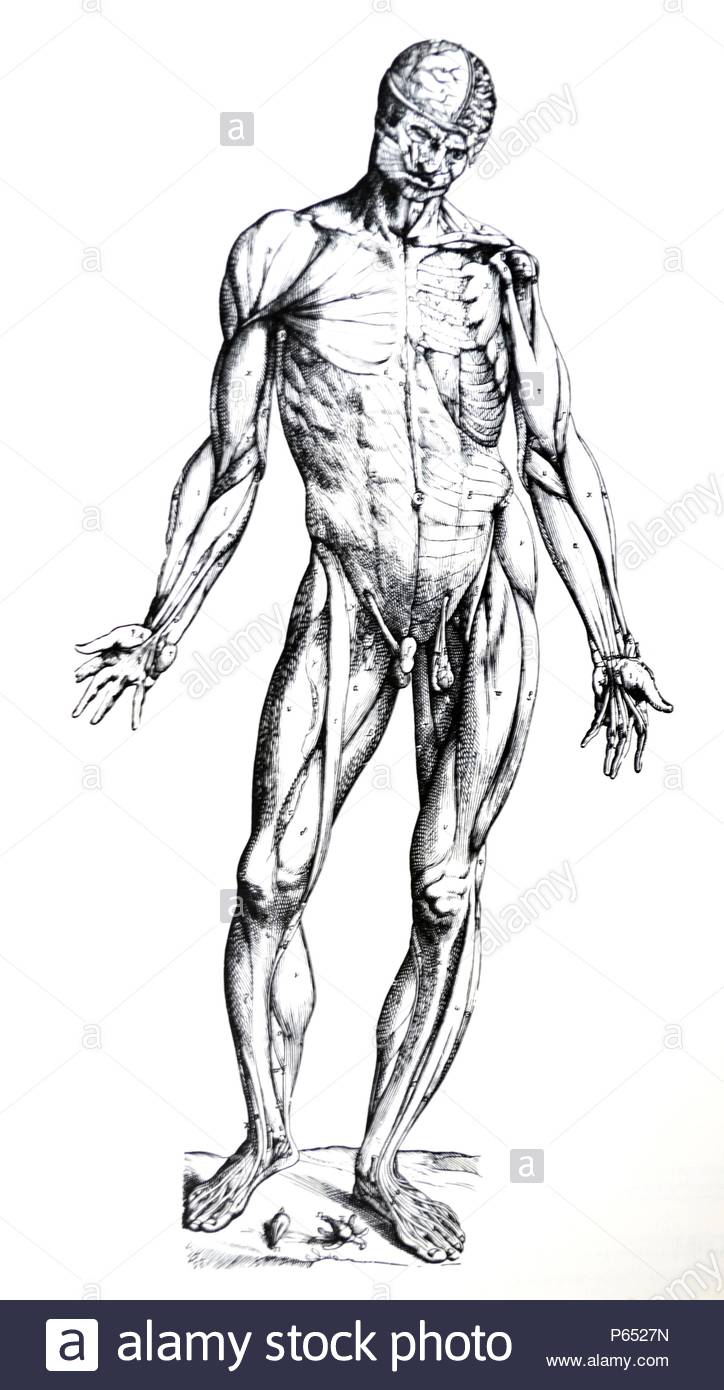 God’s Punishment
Continuing respect for Galen’s ideas
Four Humours
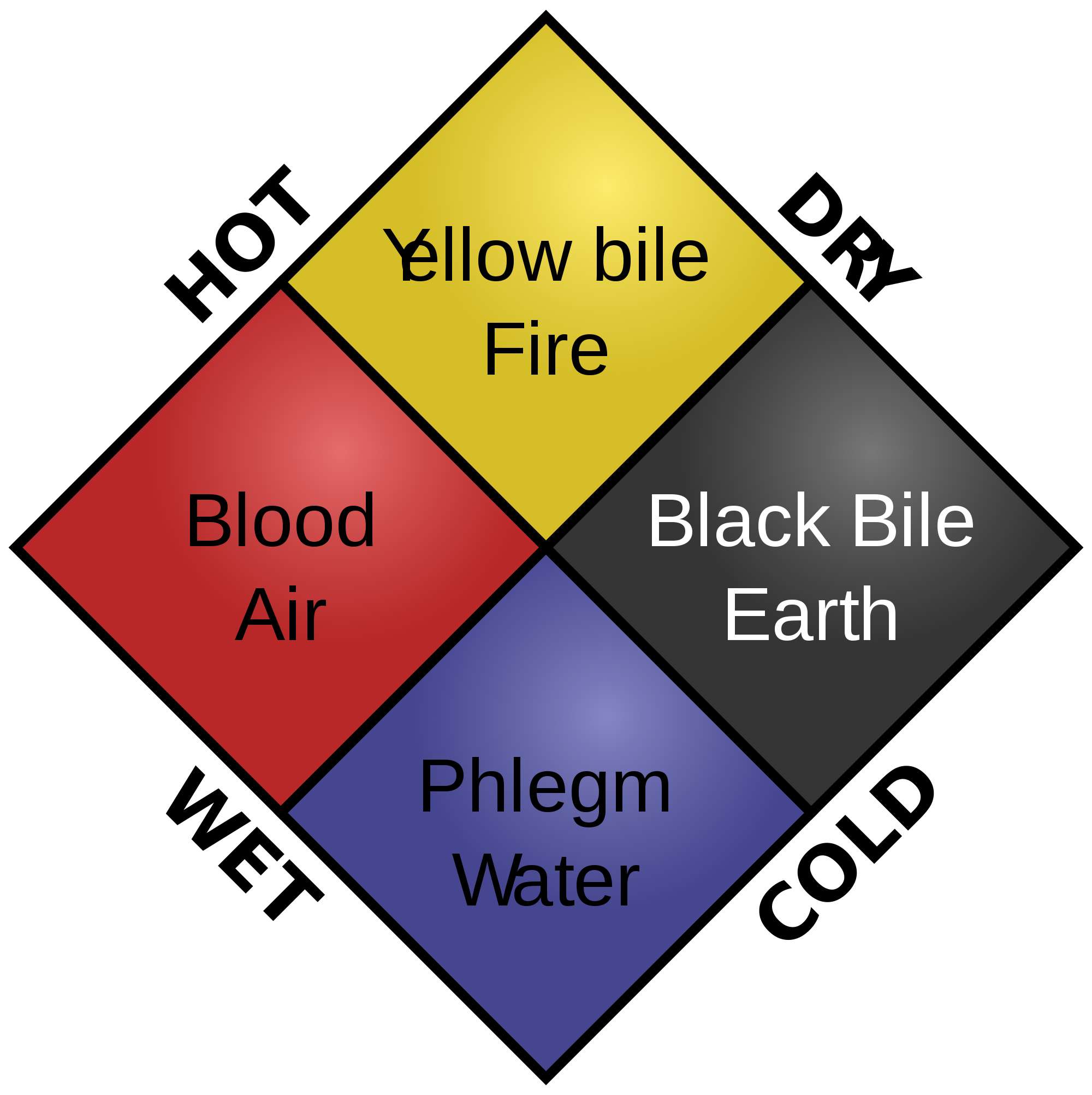 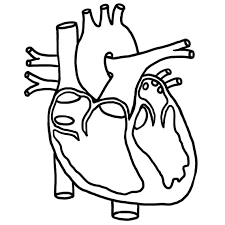 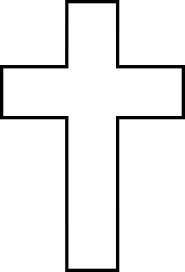 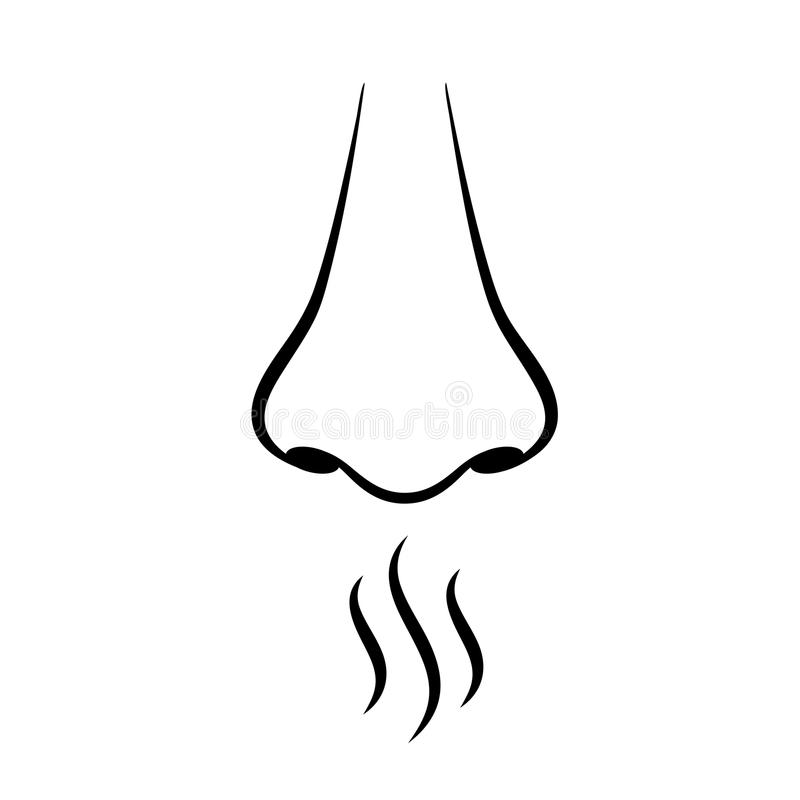 Influence of the Church
Miasma
Anatomical discoveries did not further understanding of causes
Conservative Attitudes
Lack of Knowledge
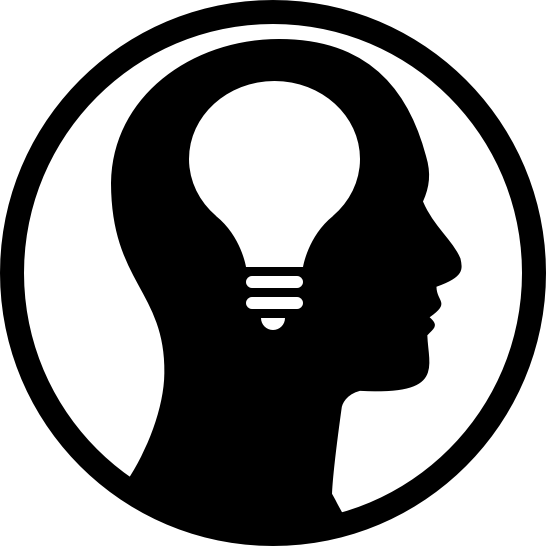 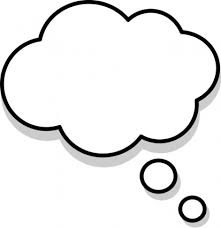 Keywords:
Miasma:
Bad air that was believed to cause sickness

Four Humours:
The theory that imbalanced humours caused sickness

God’s Punishment:
The belief that people became sick because God punished them for their sins

Phlebotomy: Bleeding a patient whose humours are unbalanced

Rakers:
People paid to sweep towns’ streets

Plague DoctorDoctors who specialised in the plague. Their ‘beaks’ were stuffed with lavender
GCSE History Knowledge Organiser: Renaissance Medicine, 1500-1700
HEALERS IN THE RENAISSANCE
Physician
Apothecary
Barber Surgeon
Women
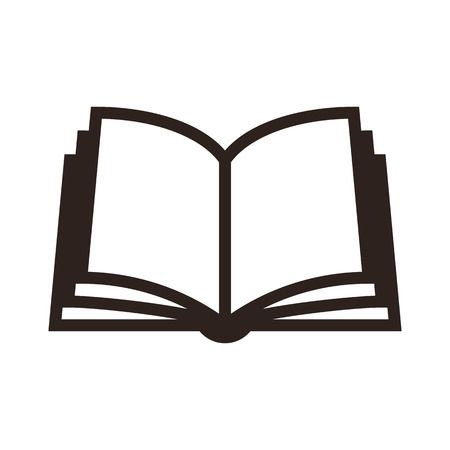 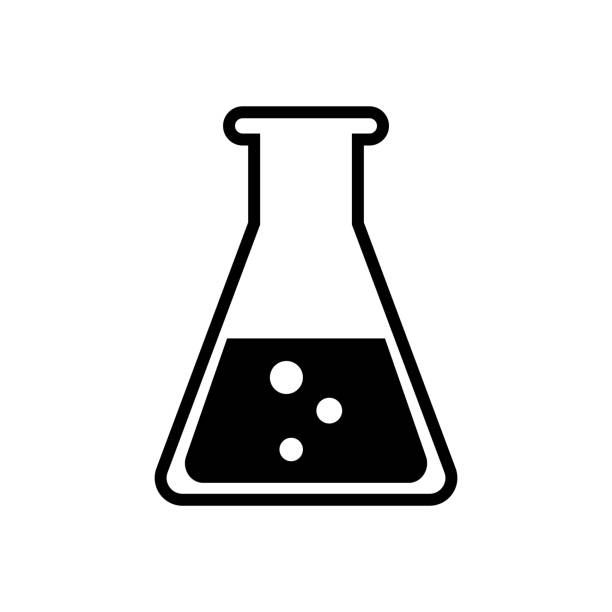 FEATURES OF RENAISSANCE MEDICINE
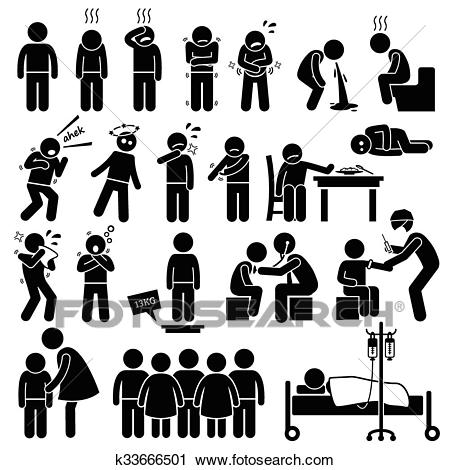 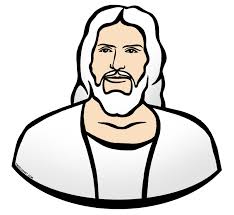 =
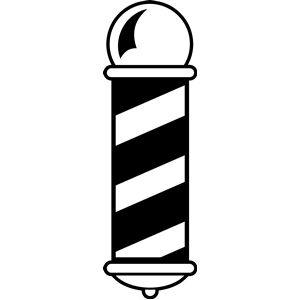 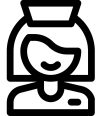 CAUSES
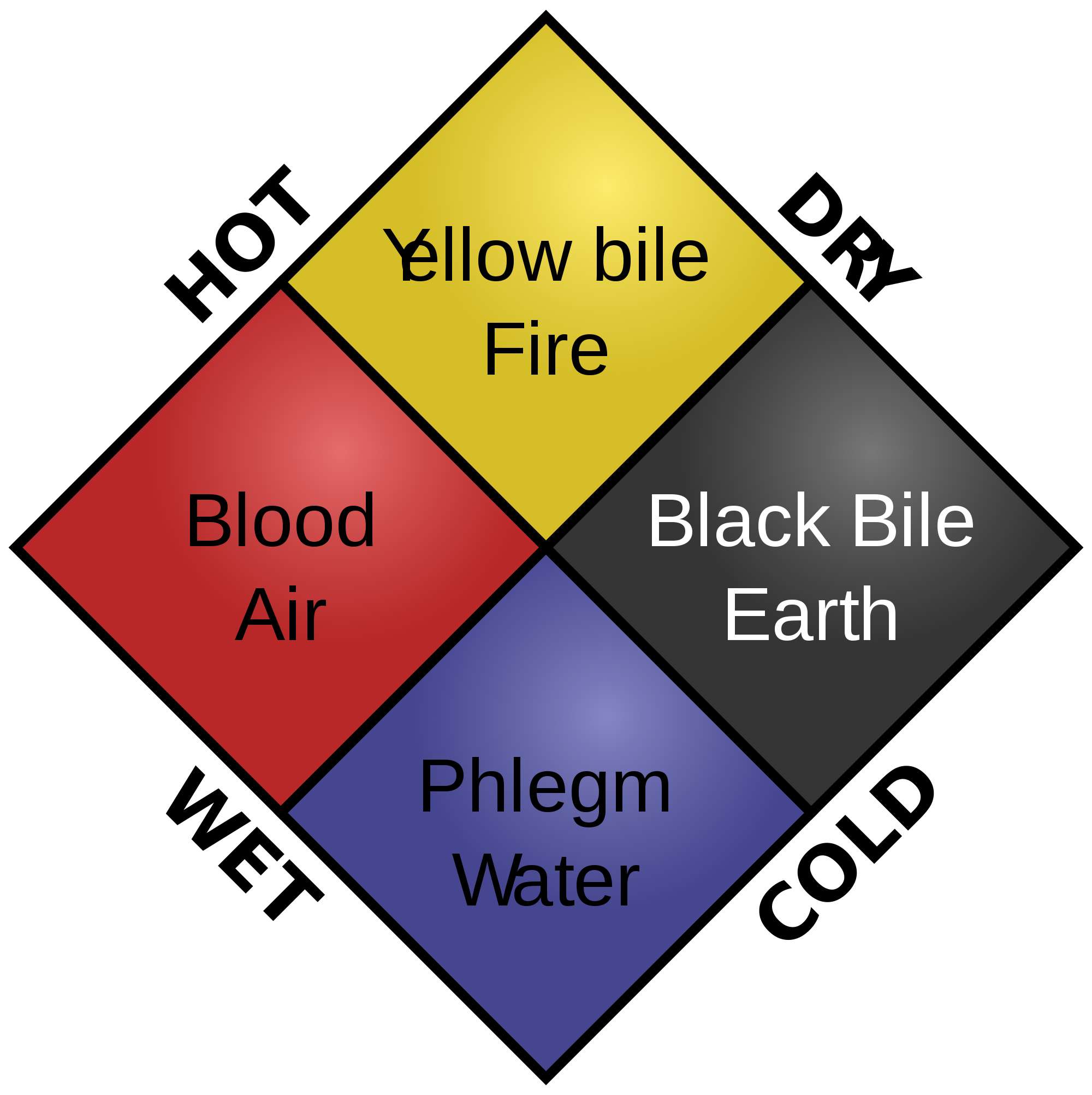 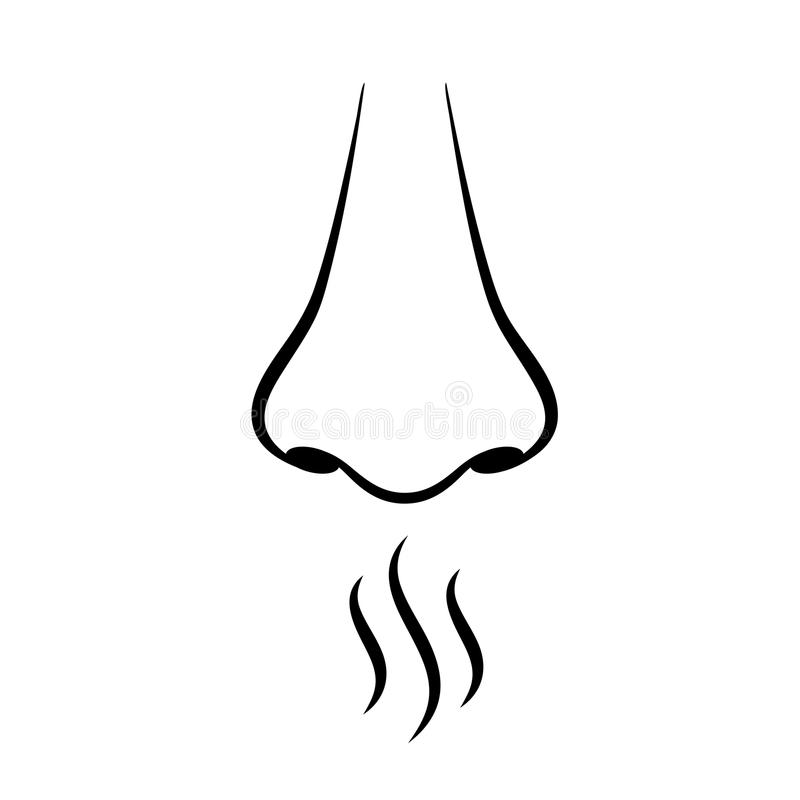 Imbalance of Humours
God’s Punishment
Miasma
TREATMENT AND PREVENTION
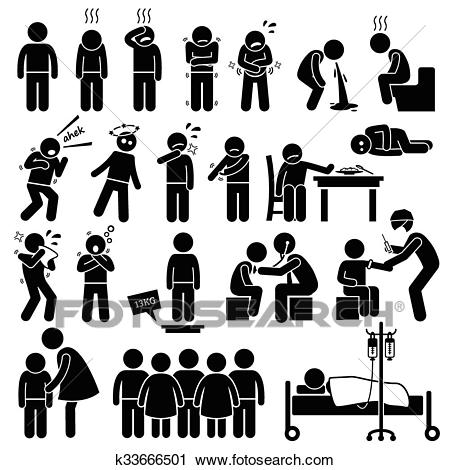 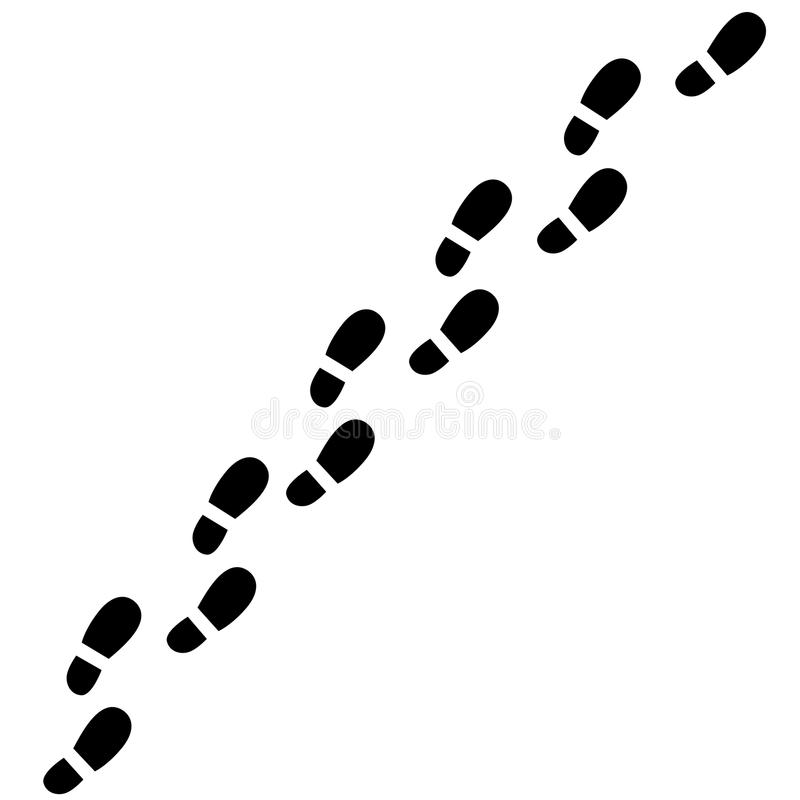 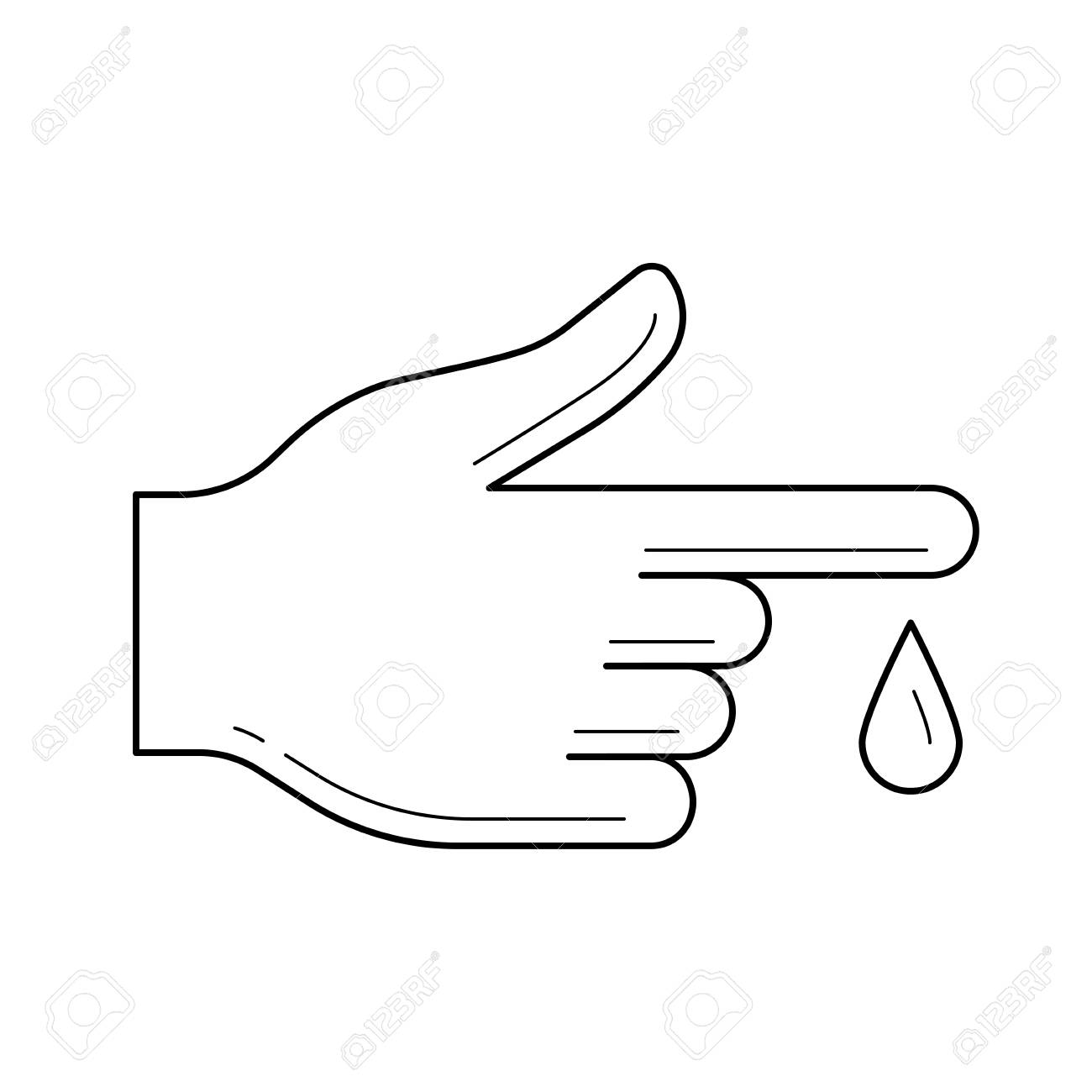 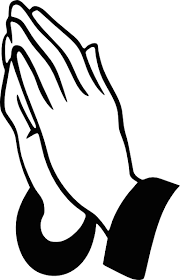 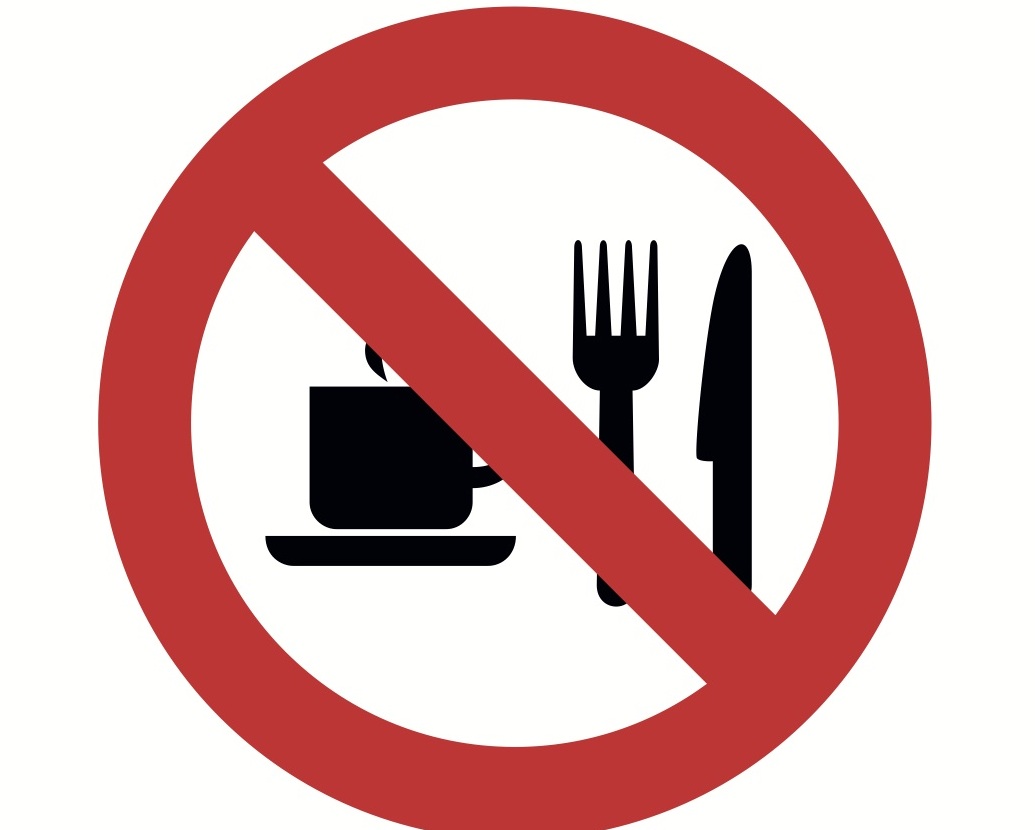 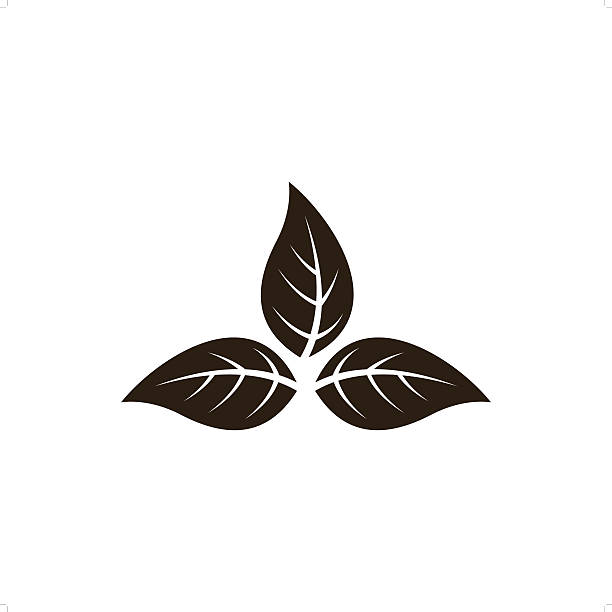 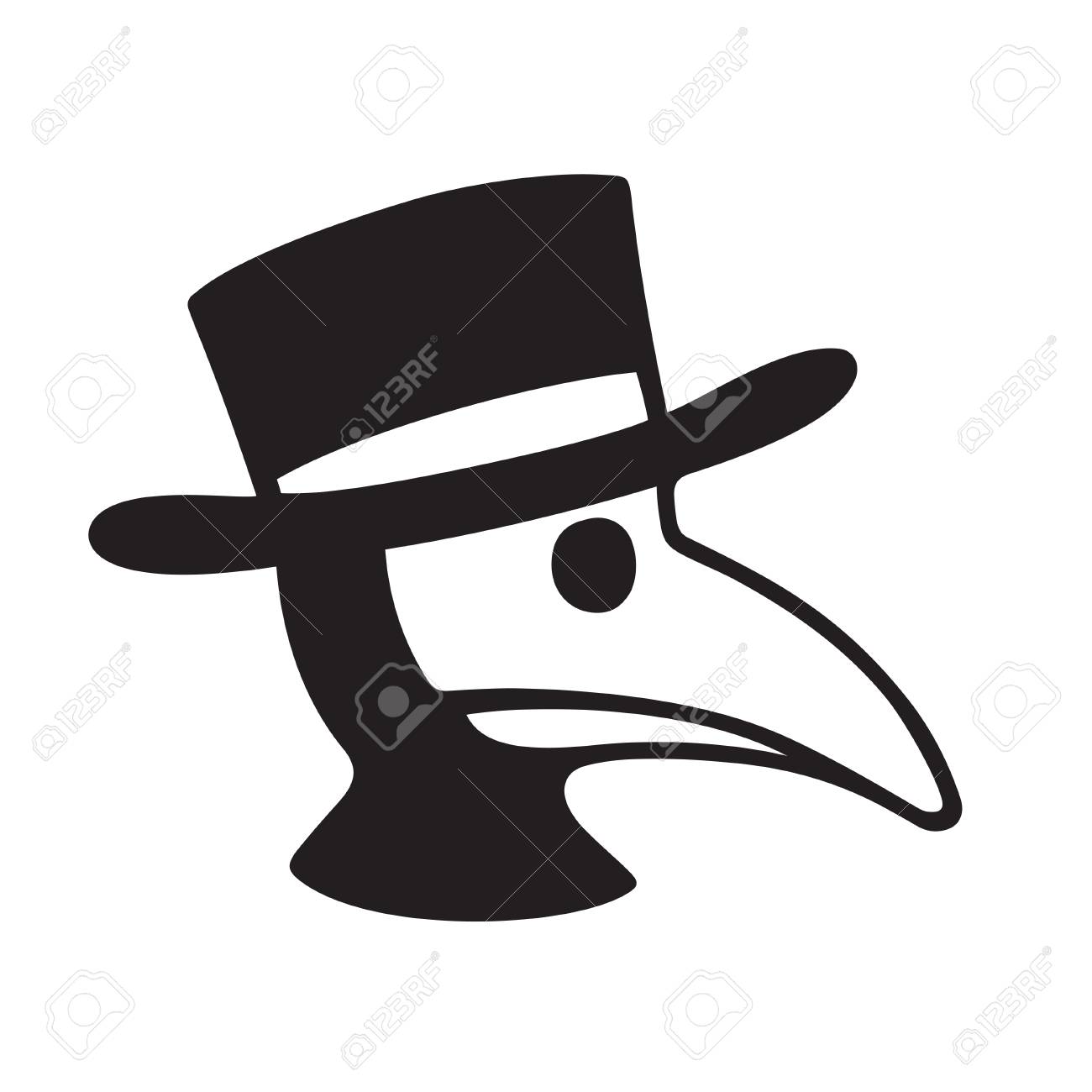 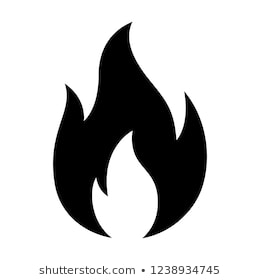 Purging/Laxatives
Plague Doctor
Bloodletting
Burning Tar
Tobacco
Fasting
Pilgrimmage
Prayer
Keywords:

Anaesthetic:
Chemical to induce sleep

Antiseptic:
Fighting infection

Ligature:
For tying up or binding a wound

Carbolic Acid:
Used to clean equipment and theatres

Transfusion:
Transferring blood to another person.
GCSE History Knowledge Organiser: Improvements in Surgery and Nursing, 1700-1900
Blood Transfusions
Ligature
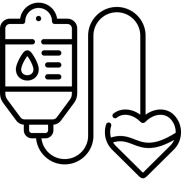 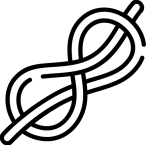 Blood Groups
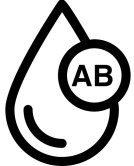 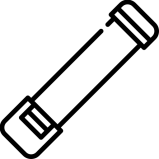 1842 - Ether
1847 – Chloroform
1848 – Snow realises chloroform needs careful administration
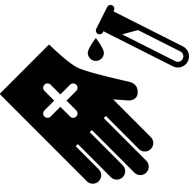 Disinfecting hands and clothes
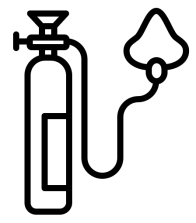 Blood    loss
Pain Relief
IMPROVEMENTS IN SURGERY AND NURSING IN THE INDUSTRIAL PERIOD
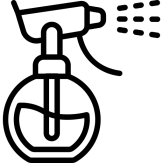 Carbolic Acid Spray
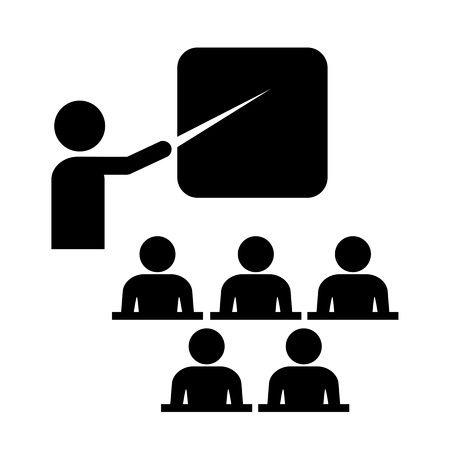 Nurse training
Infection
Nursing
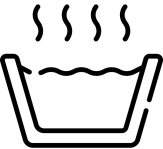 Sterilising surgical equipment
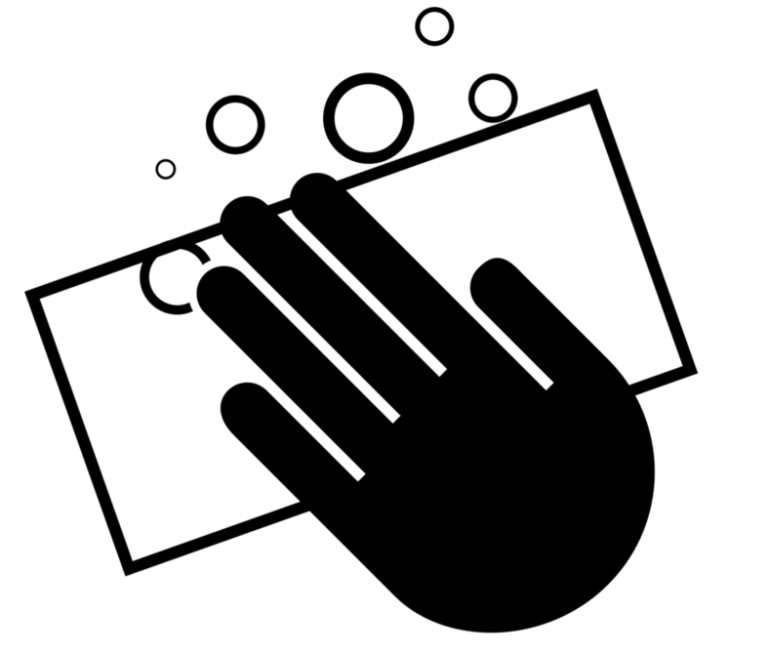 Hygienic practice
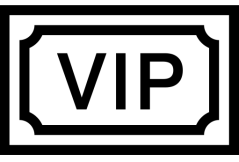 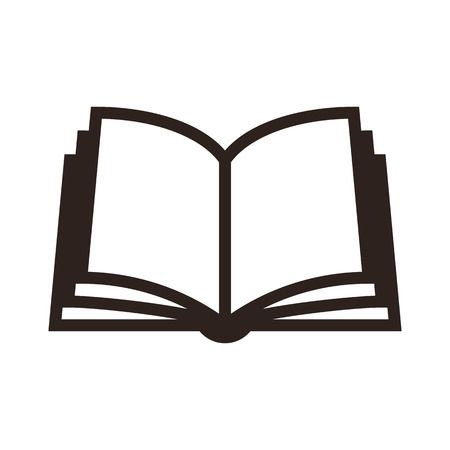 Notes on Nursing (1859)
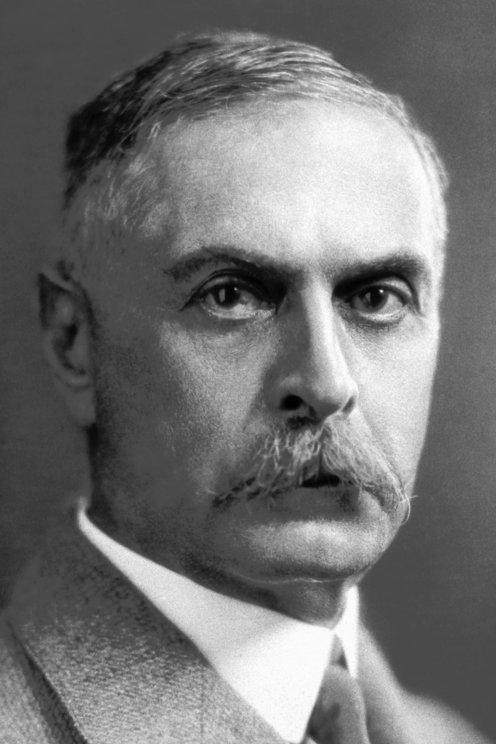 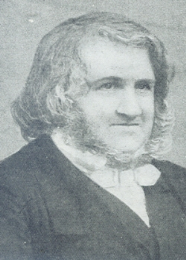 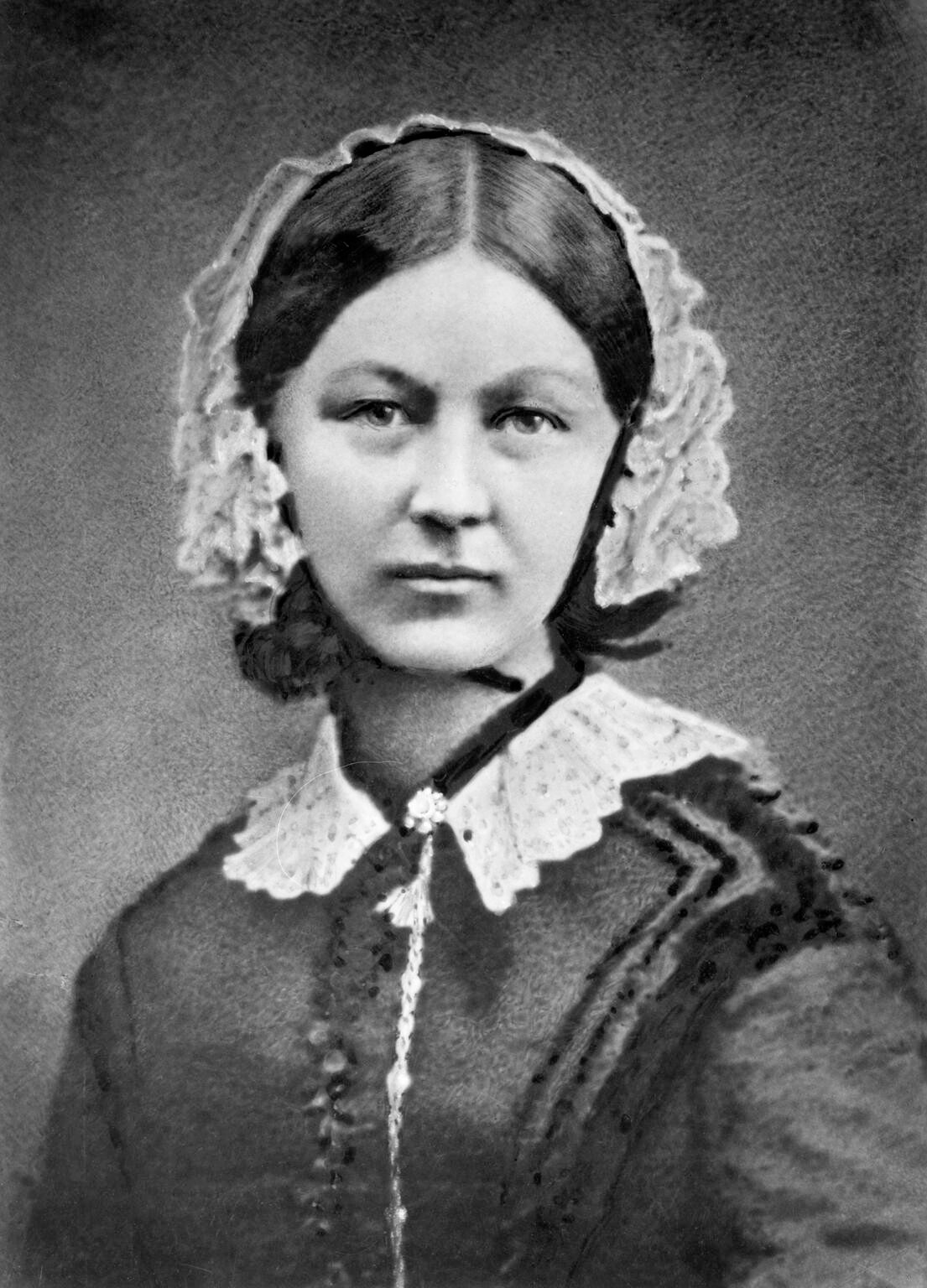 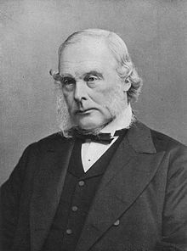 James Simpson
Karl Landsteiner
Joseph Lister
Florence Nightingale
[Speaker Notes: Ligature, blood transfusion, blood groups
Carbolic Acid – hands and spray,  Sterilisation]
Keywords:

Miasma:
Theory of  “Bad Air”

Cholera:
Waterborne disease

Bacteriology:
Study of micro-organisms

Inoculation:
‘Live’ bacteria used to create anti-bodies

Vaccine:
Weakened version of bacteria to create anti-bodies
GCSE History Knowledge Organiser: Growing understanding of the Causes of Disease in the Industrial Period
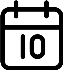 1854
1796
1861
1882
1885
John Snow
Edward Jenner
Louis Pasteur
Robert Koch
Louis Pasteur
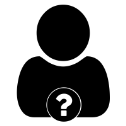 Developed Germ Theory, encouraged government to make smallpox vaccines compulsory
Developed a vaccine for rabies, led to vaccines for other diseases
Bacteriology, used chemical dyes to identify bacteria
Proved cholera transmitted by dirty water
Discovered vaccine for Smallpox, making inoculation obsolete
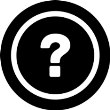 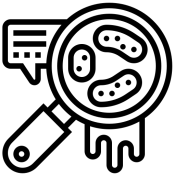 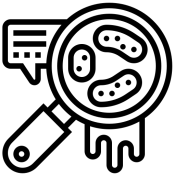 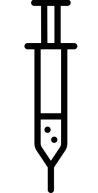 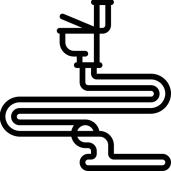 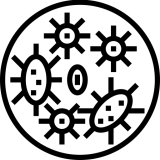 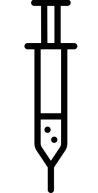 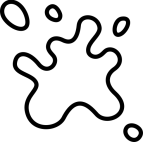 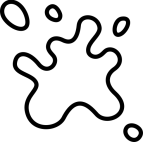 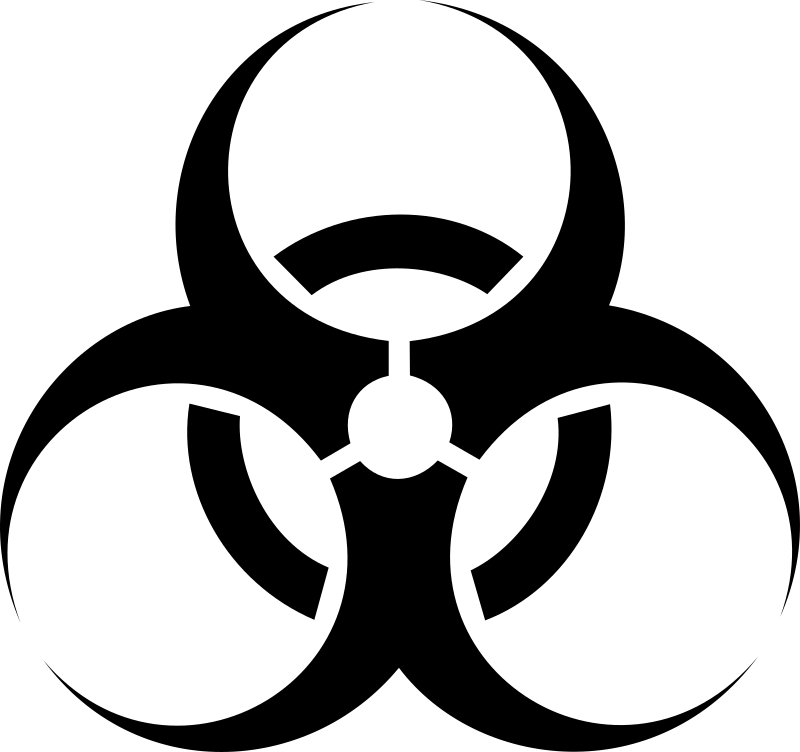 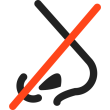 Keywords:

Laissez-faire:
Idea of non-interference by government

Pension:
Money from govt for those 65+

National Insurance:
Part of workers wages went to guarantee sick pay

Welfare State:
Govt using tax money to look after various groups in society.

NHS: 
Abbreviation for National Health Service
GCSE History Knowledge Organiser: Improvements to Public Health in the 19th and 20th Centuries
Appoint a local medical officer

Provide clean water
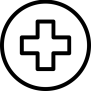 Public Health Act – councils could…
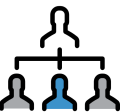 1848
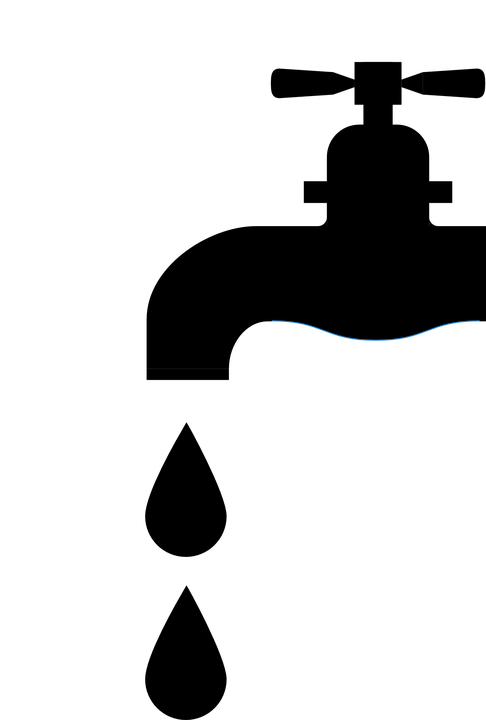 Joseph Bazalgette built 1,300 miles of sewers in London by 1865
1858-1865
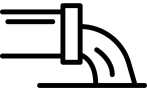 Second Reform Act
‘Great Stink’ in London (1858)
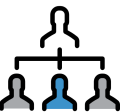 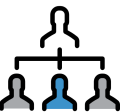 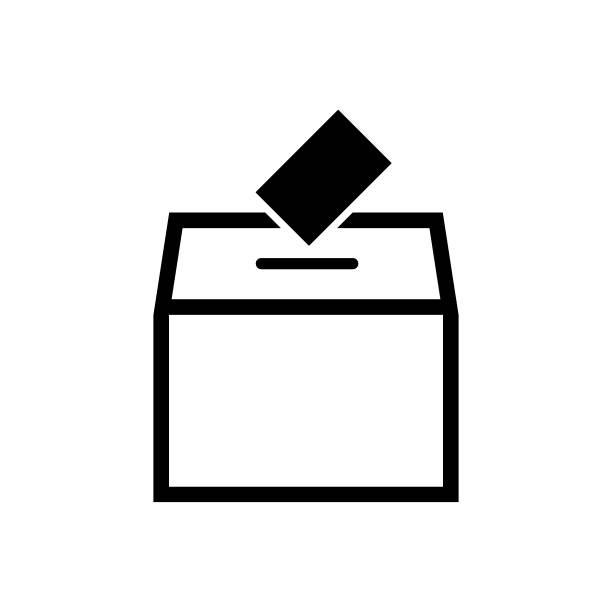 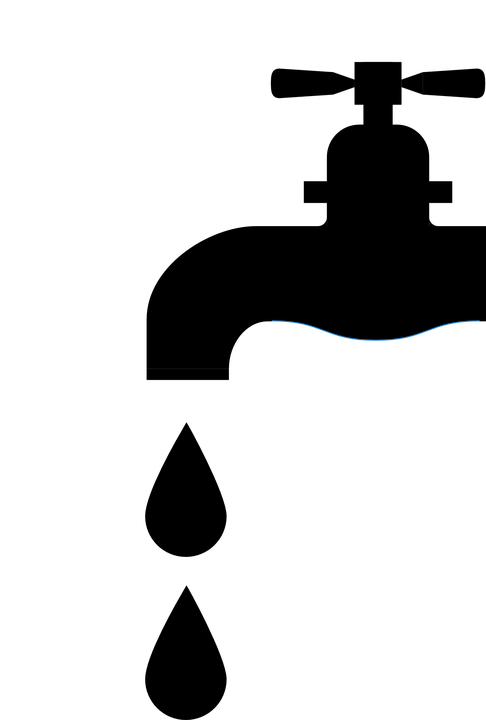 Increased the number of men who could vote in elections
1867
Provide clean water

Dispose of sewage properly

Inspection of new houses
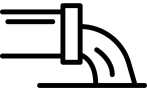 Public Health Act – councils had to…
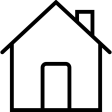 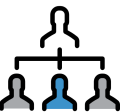 1875
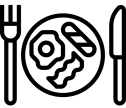 1906 – Free School meals

1908 – Old Age Pensions

1911 – National Insurance – Sick pay and maternity benefit
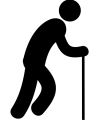 National govt led 
New Liberal govt focus =  people
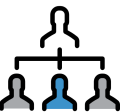 1910’s
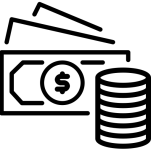 NHS formed – 
Based on Beveridge Report (1942)
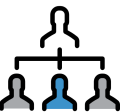 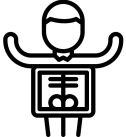 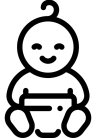 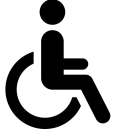 1948
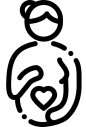 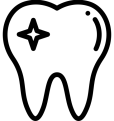 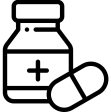 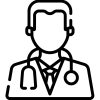 Keywords:

Magic Bullet
A chemical treatment that kills bacteria 

Antibiotics
A drug made from bacteria that kills other bacteria and so cure an infection

DNA
The genetic ‘instructions’ that determine how your body works and looks

National Health Service
Provides healthcare in Britain which is free at the point of delivery for all
GCSE History Knowledge Organiser: Growing understanding of the Causes of Disease in the 20th century
Germs
1909
1951
1901
1955
2007
1928
1941
1953
1990s
1942
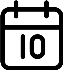 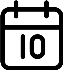 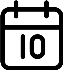 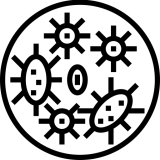 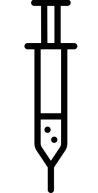 Paul Ehrlich and Hata
Rosalind Franklin
Seebohm Rowntree
Jonas Salk
Parliament/Public Health England
Alexander Fleming
Florey and Chain
Crick & Watson
Human Genome Project
William Beveridge
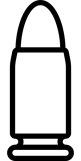 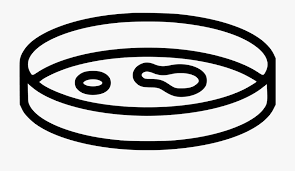 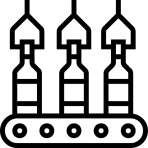 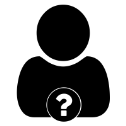 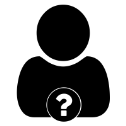 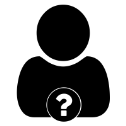 Images of DNA created by using x-ray crystallography
Developed a polio vaccine
Discovered the double-helix structure of DNA
Penicillin is trialled on a policeman, with some success and then mass-produced
Beveridge identified 5 ‘giants’ to be defeated – ‘Want, Disease, Ignorance, Squalor and Idleness’
Proved a link between poverty and disease
Created first magic bullet, Salvarsan 606
Human genome mapped
Fleming identifies penicillin in his lab
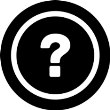 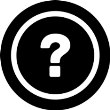 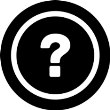 Smoking in public places banned
Genetics
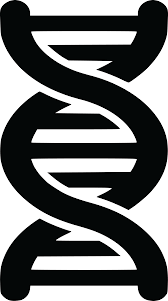 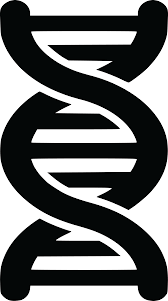 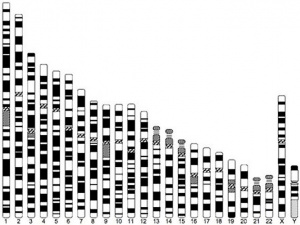 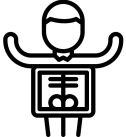 Lifestyle
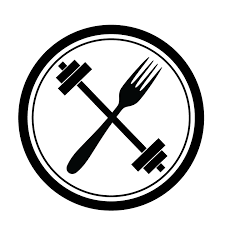 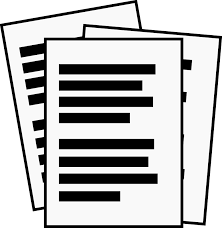 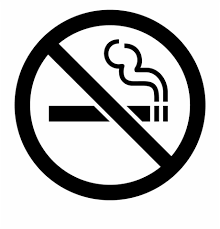 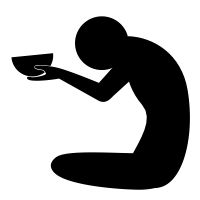 Keywords:

Mass Production:
The production of large numbers of items using assembly lines

Penicillin:
An antibiotic drug used to treat a number of infections

Endoscope:
A flexible camera used to see inside the body

Radiotherapy and Chemotherapy:
Cancer treatments based on nuclear science
GCSE History Knowledge Organiser: Reasons for Rapid Progress in Medicine in the 20th Century
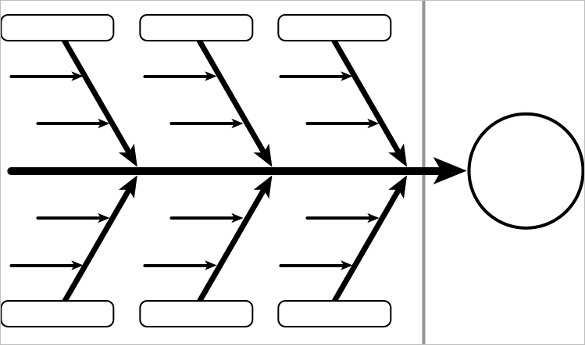 Technology
Individuals
Government
Fleming, Florey and Chain 	        (pencillin)
Mass Production
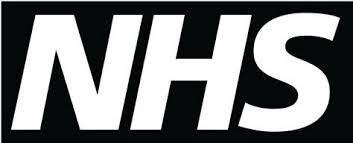 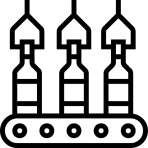 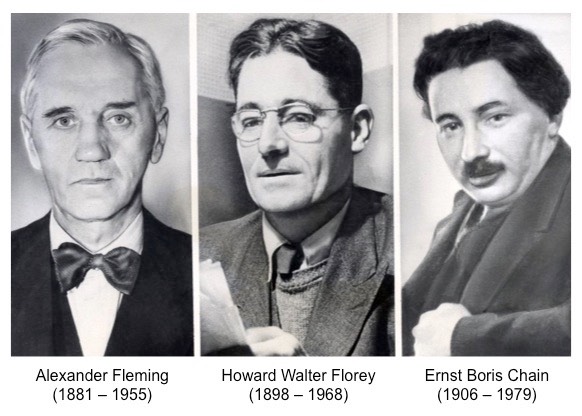 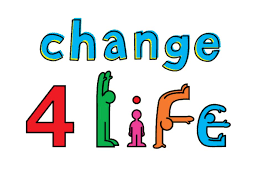 Scans and monitors
Jonas Salk (polio vaccine)
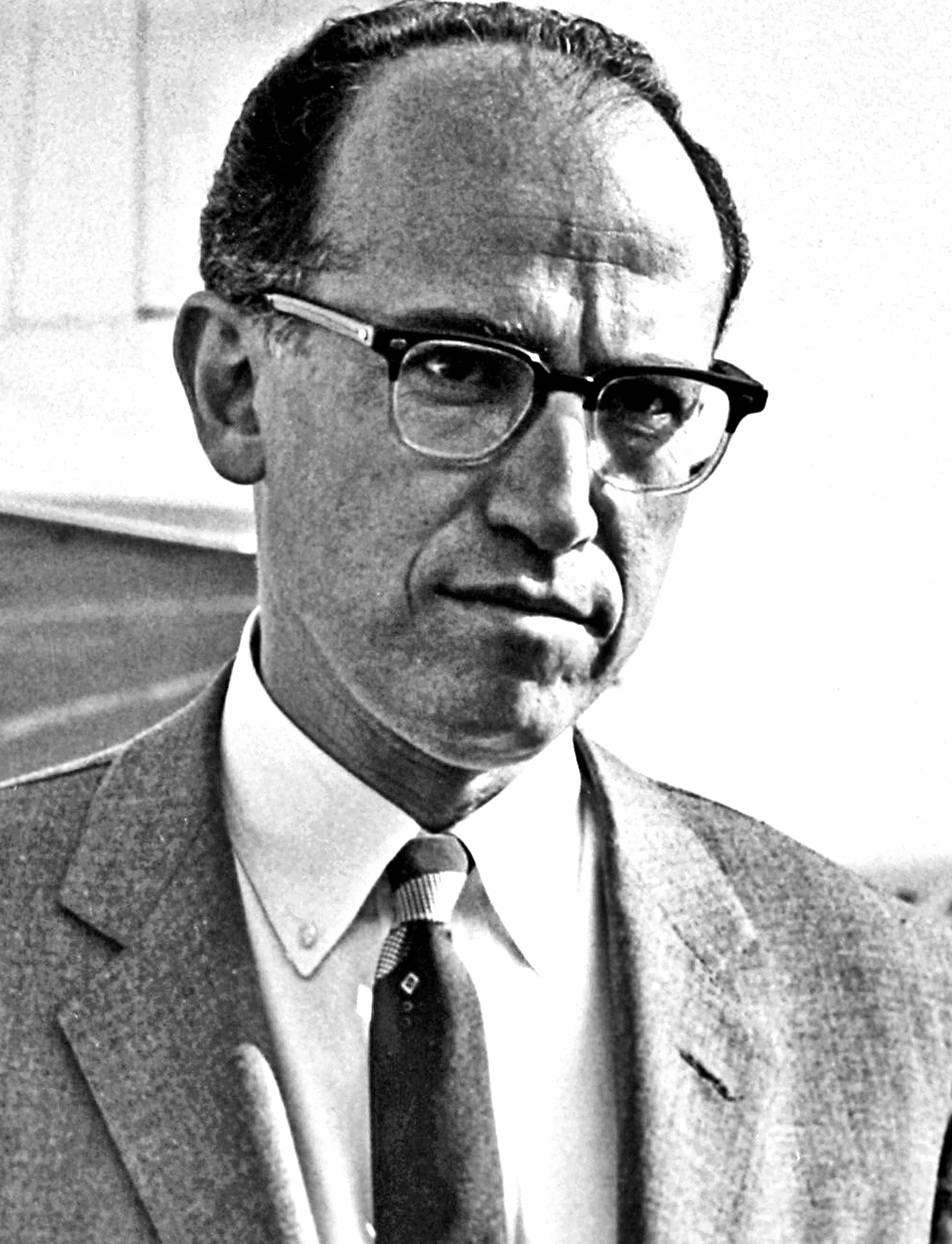 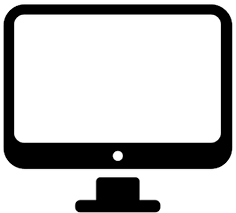 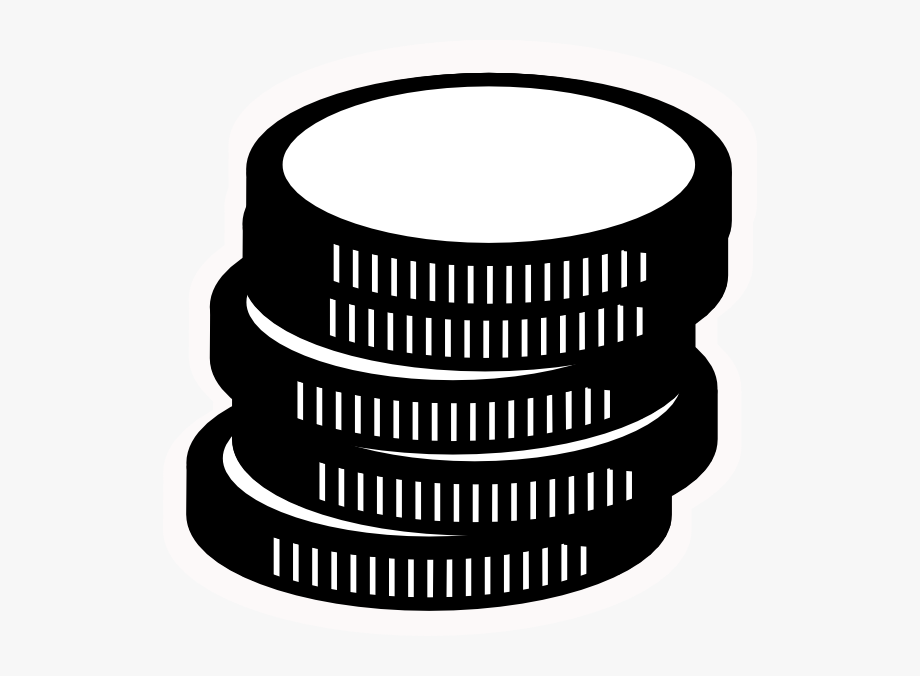 Why was there rapid progress in treatment and prevention during the 20th century?
Huge government spending on health
International community of scientists
People wanted a better future after war
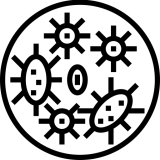 …of Germ Theory
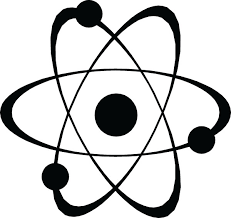 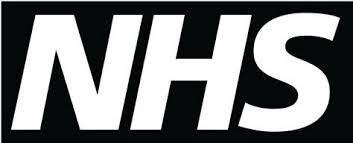 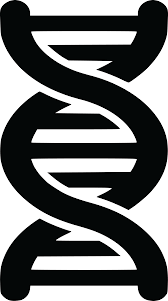 …of genetics and DNA
Collaboration between scientists
Need for penicillin during war
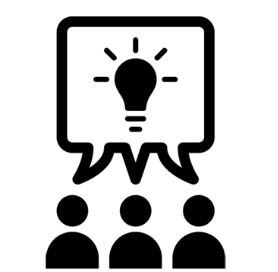 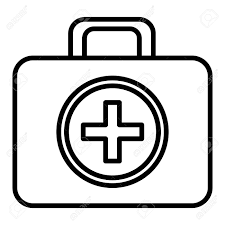 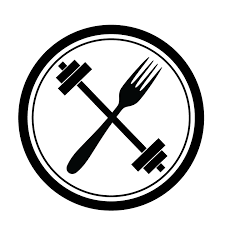 …of the impact of lifestyle
Attitudes
Knowledge
War
Key Dates:
Autumn 1914 – First Battle of Ypres



Spring 1915 – Second Battle of Ypres



1916 – Battle of the Somme



1917 – Battle of Arras



1917 – Battle of Cambrai
GCSE History Knowledge Organiser: Surgery on the Western Front, 1914-1918
X-Rays
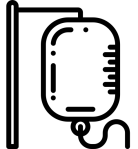 Shrapnel Wounds
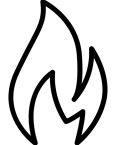 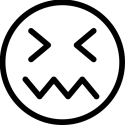 Carrel-Dakin Method
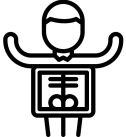 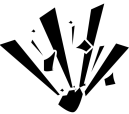 60
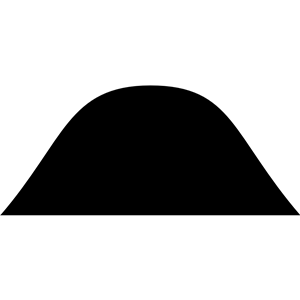 Disfigurementsand Burns
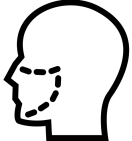 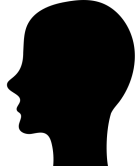 Plastic Surgery
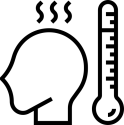 Head
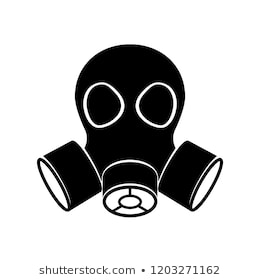 Trench Fever
Improvements in Treatment
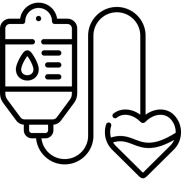 Injuries
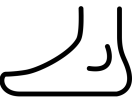 World War I, 1914-1918
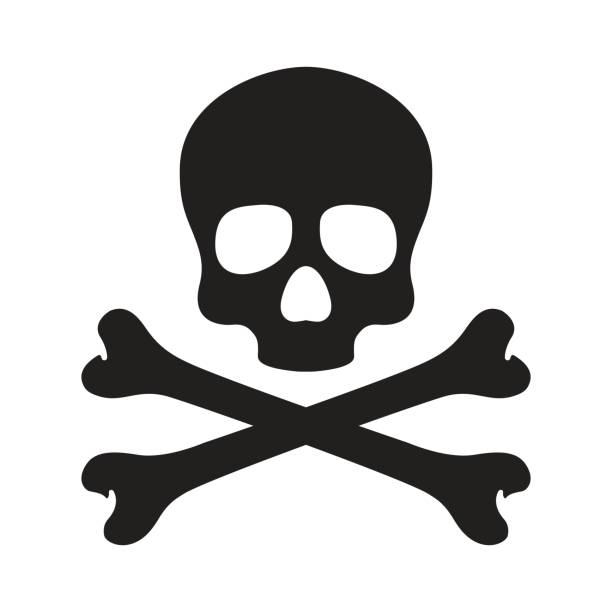 Blood Bank/ Transfusion
Trench Foot
Gas
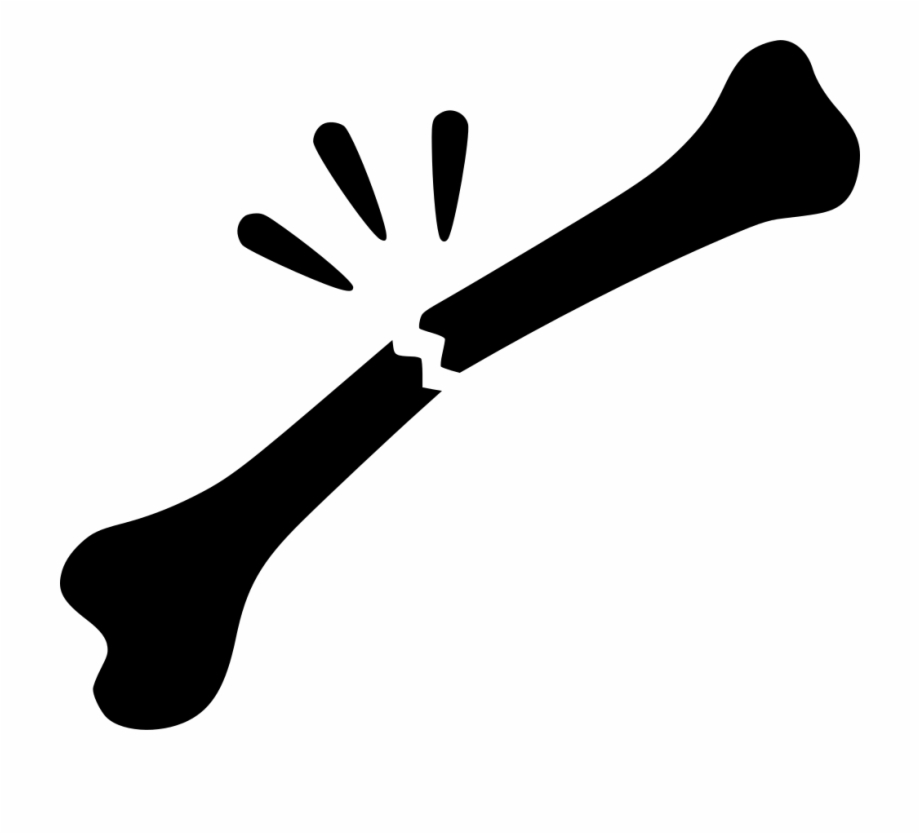 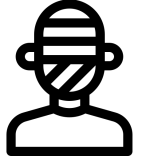 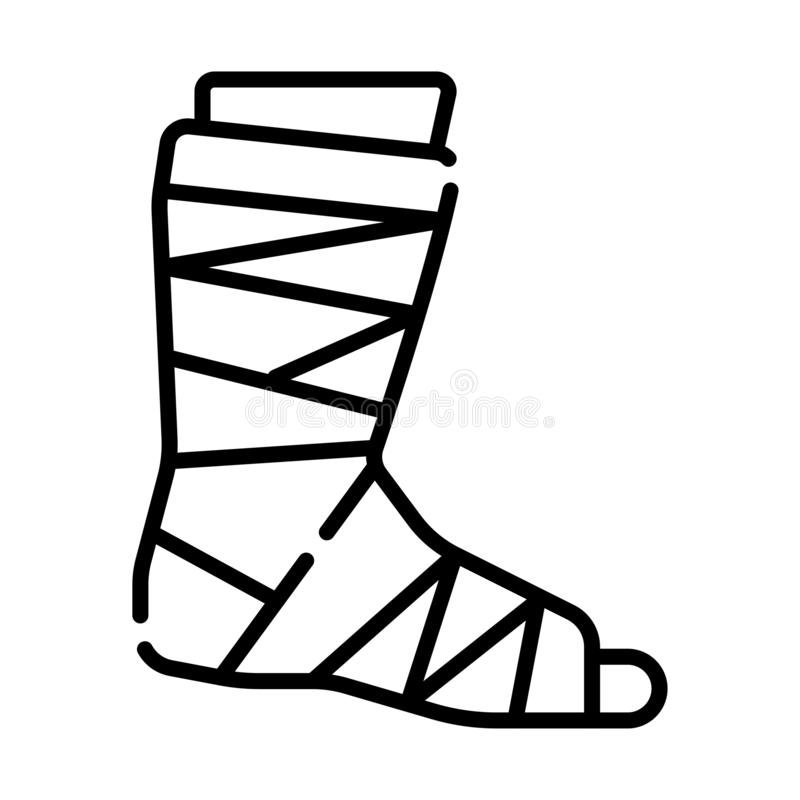 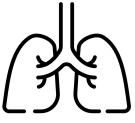 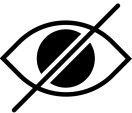 Thomas Splint
Skin Grafts
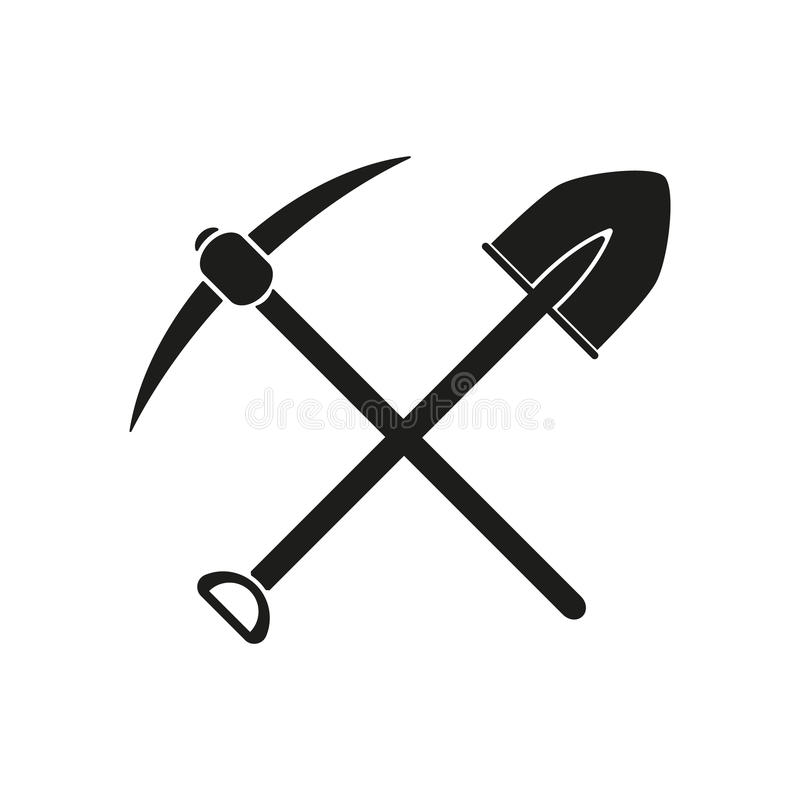 Fractures
The Evacuation Route
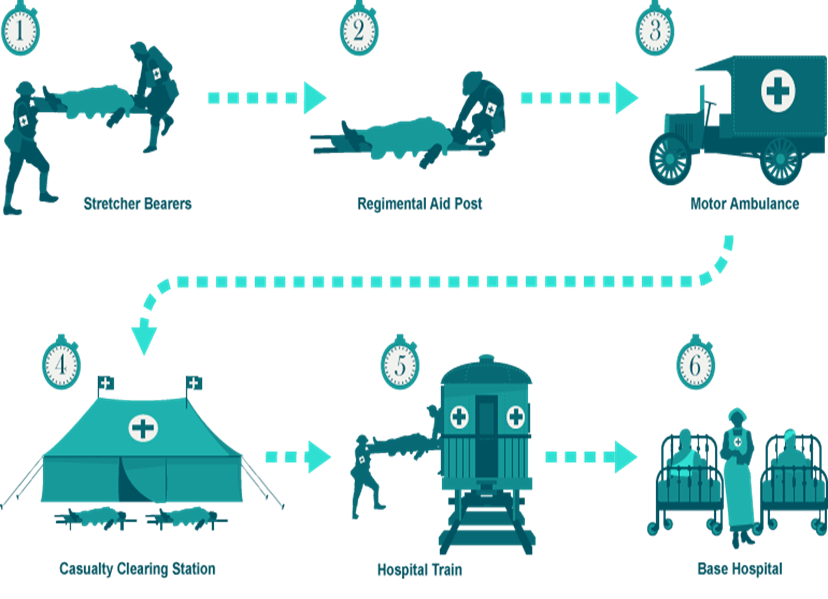 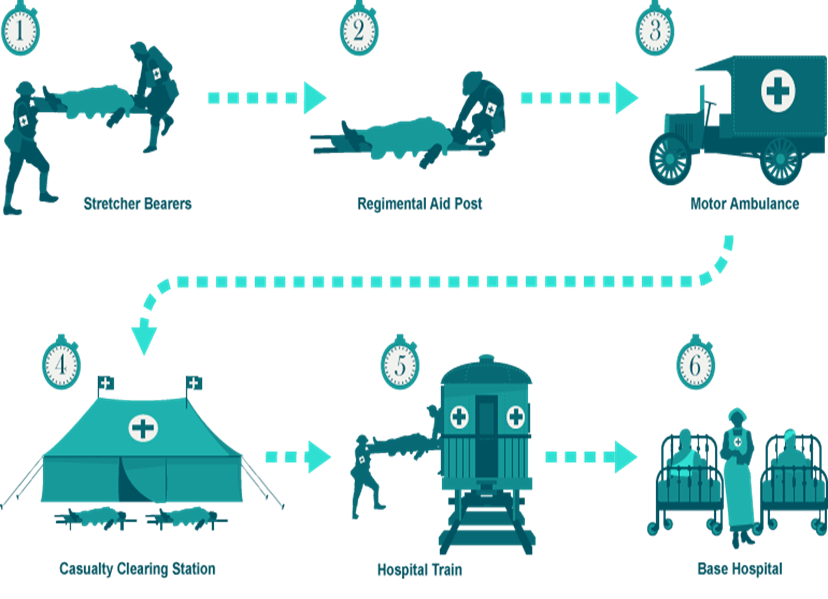 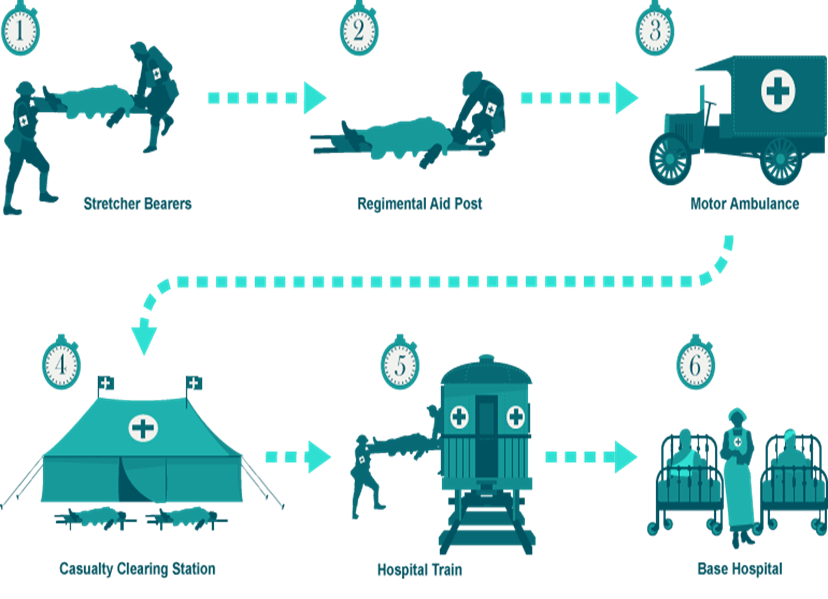 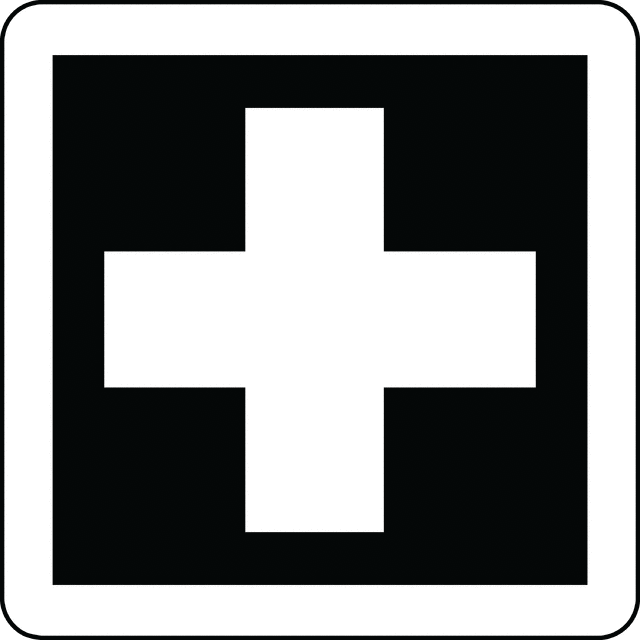 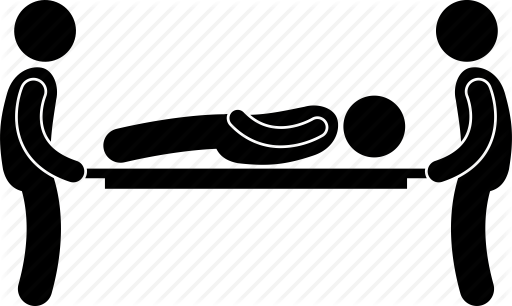 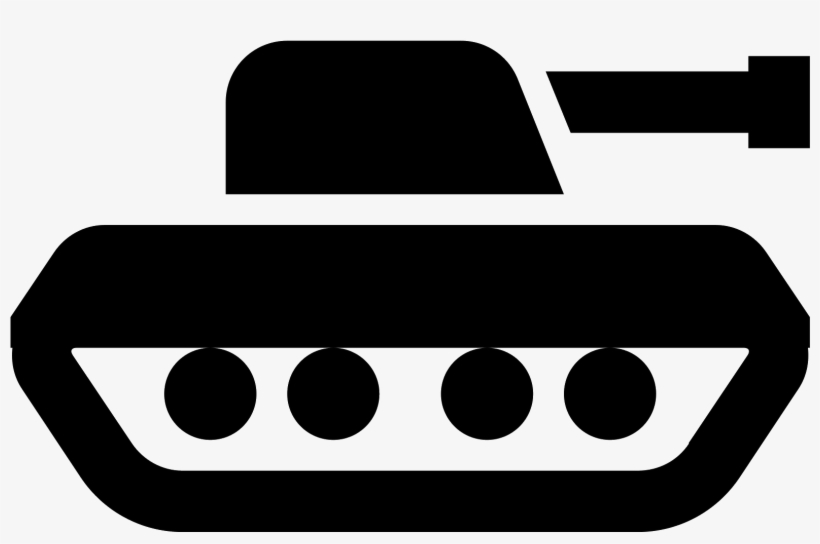